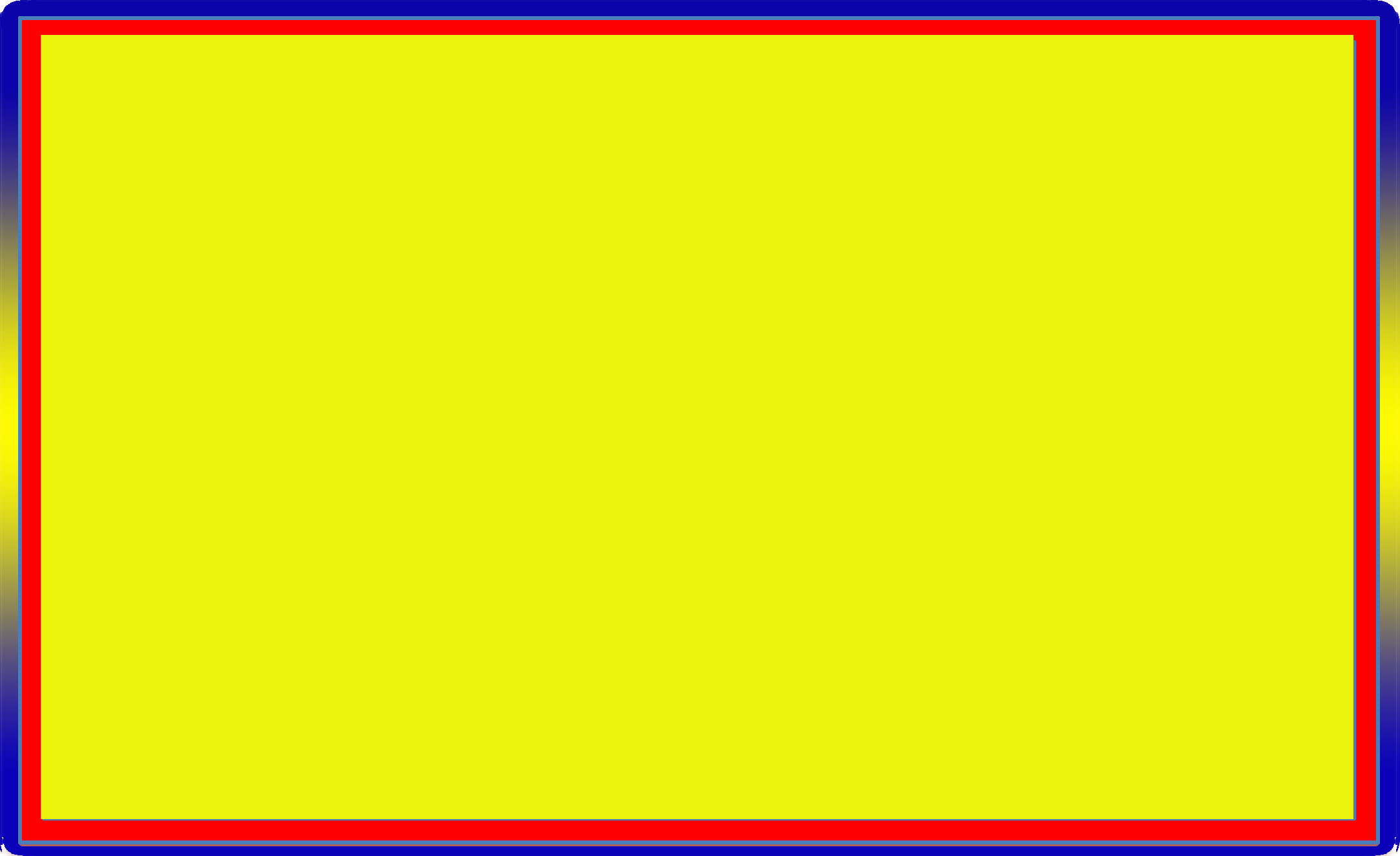 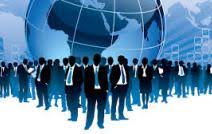 আজকের পাঠে তোমাদের স্বাগতম
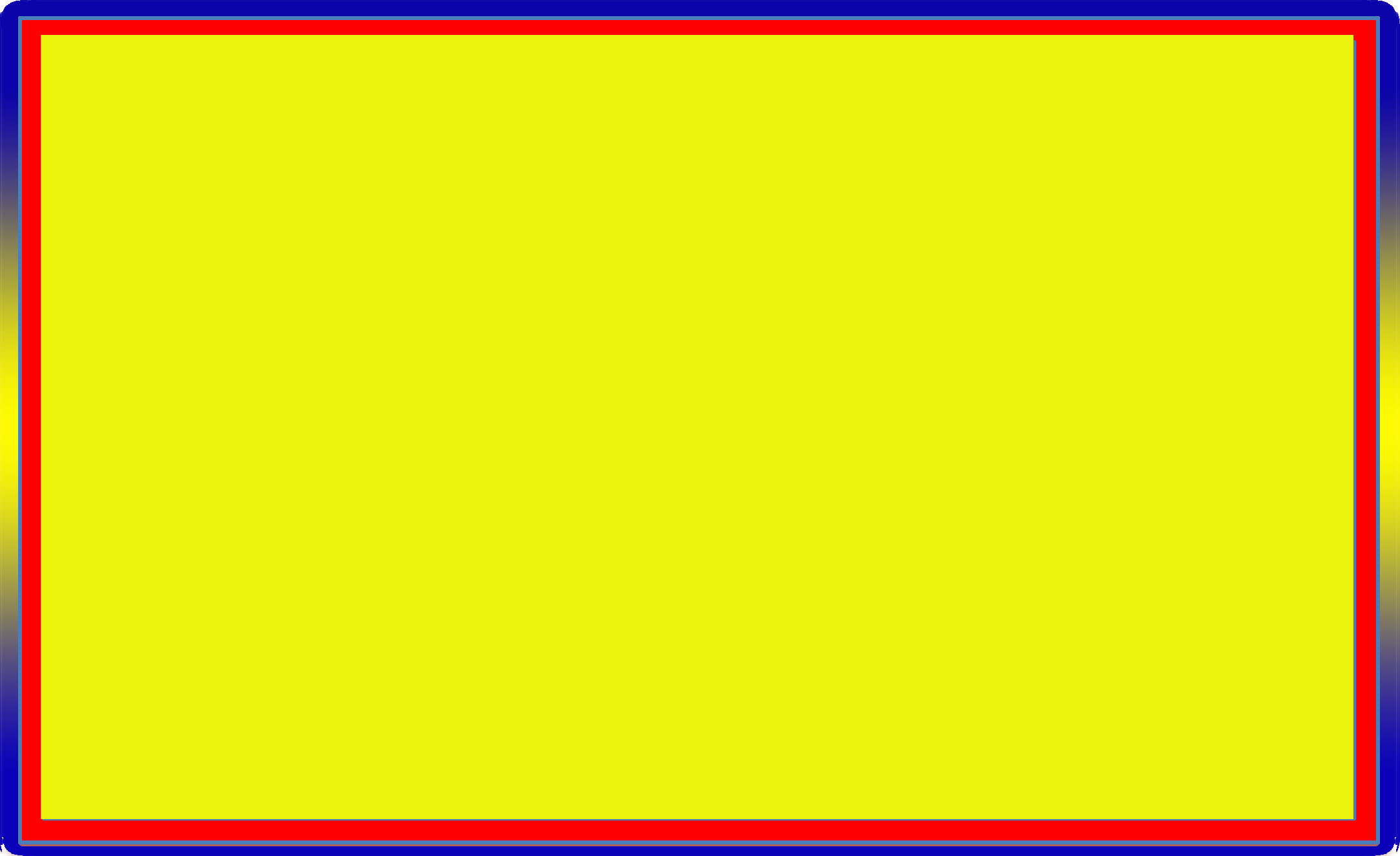 পরিচিতি
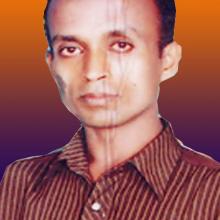 মোঃ হারুনর রশীদ
সহকারী শিক্ষক
মালেকা মমতাজ বালিকা উচ্চ বিদ্যালয়,
ছোটরা, আদর্শসদর, কুমিল্লা। 
মোবাইলঃ ০১৮৭১১১৭৩০৮
বিষয়ঃ ব্যবসায় উদ্যোগ, 
শ্রেণিঃ নবম ও দশম
অধ্যায়ঃ প্রথম
পাঠ শিরোনামঃ ব্যবসায়ের উৎপত্তি ও ক্রমবিকাশ
সময়ঃ ৫০মি
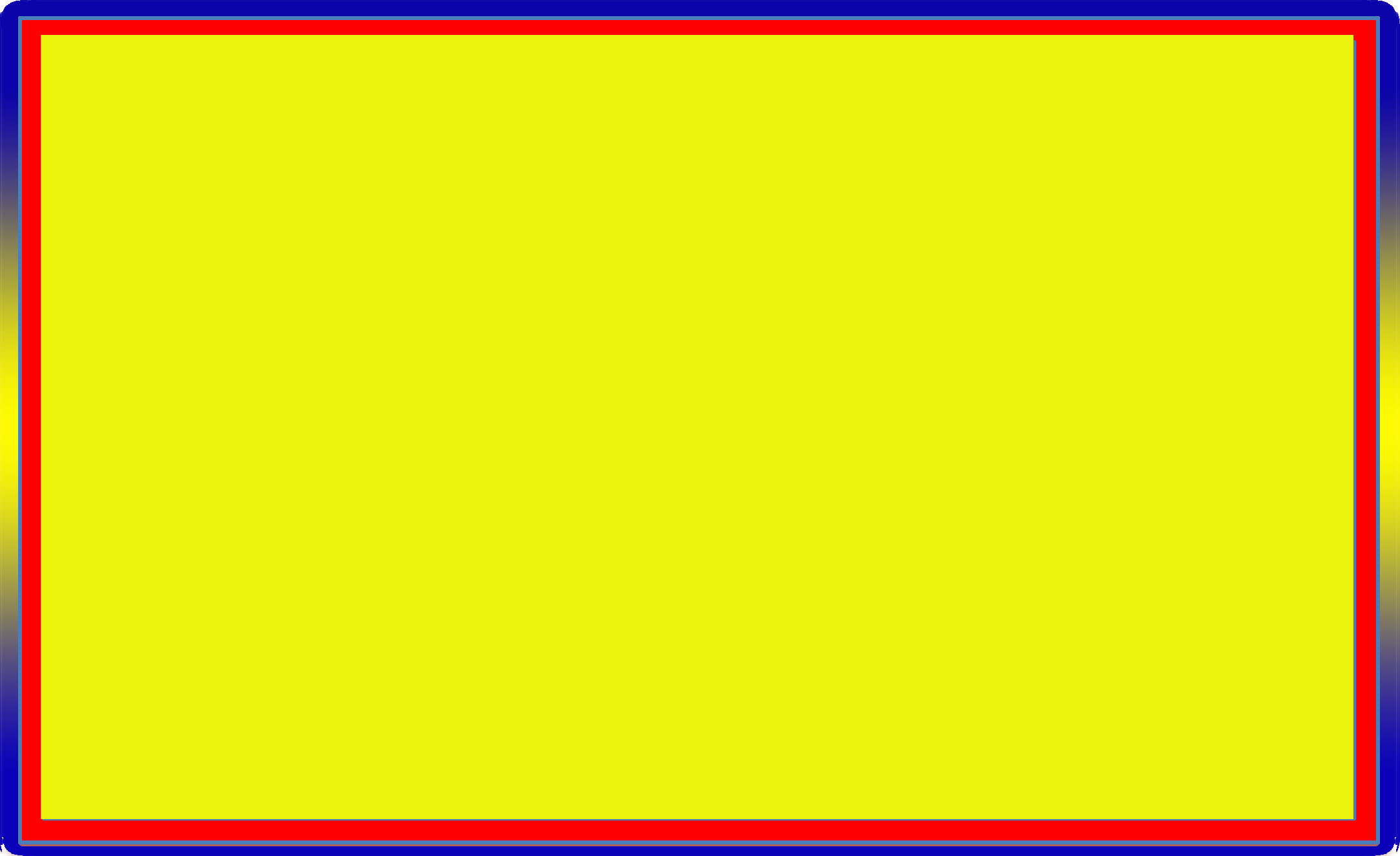 নিচের চিত্রটিতে আমরা কী দেখতে পাচ্ছি ?
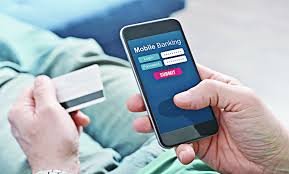 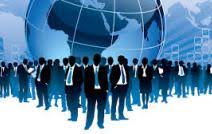 ব্যবসায়-বাণিজ্য।
কোনটি একটি দেশের অর্থনৈতিক উন্নয়নের হাতিয়ার?
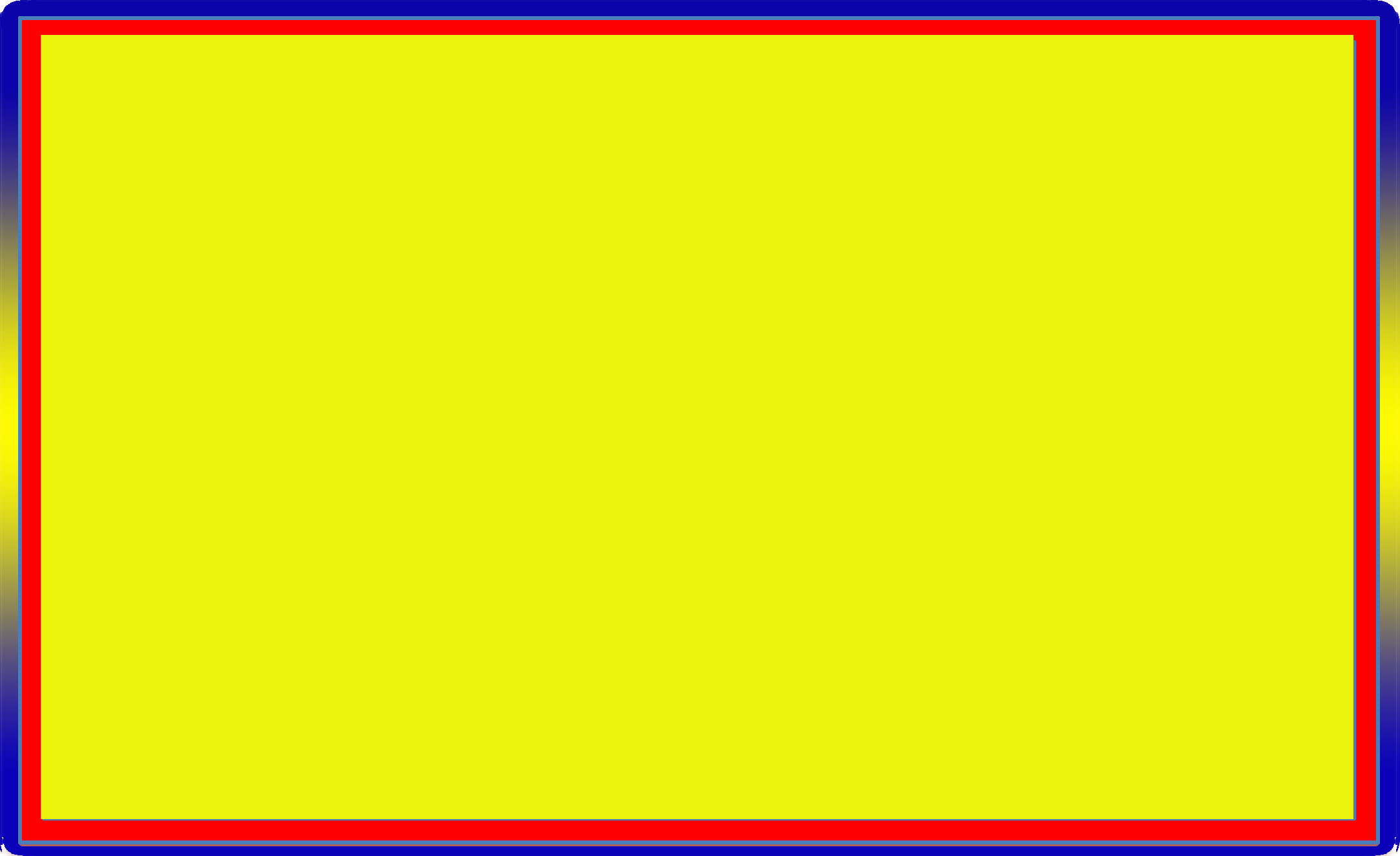 নিচের চিত্রটিতে আমরা কী দেখতে পাচ্ছি?
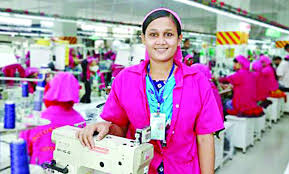 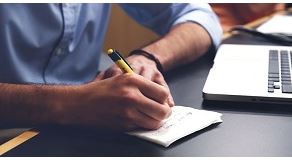 মুনাফা অর্জন
ব্যবসায়ের অন্যতম প্রধান উদ্দেশ্য কী?
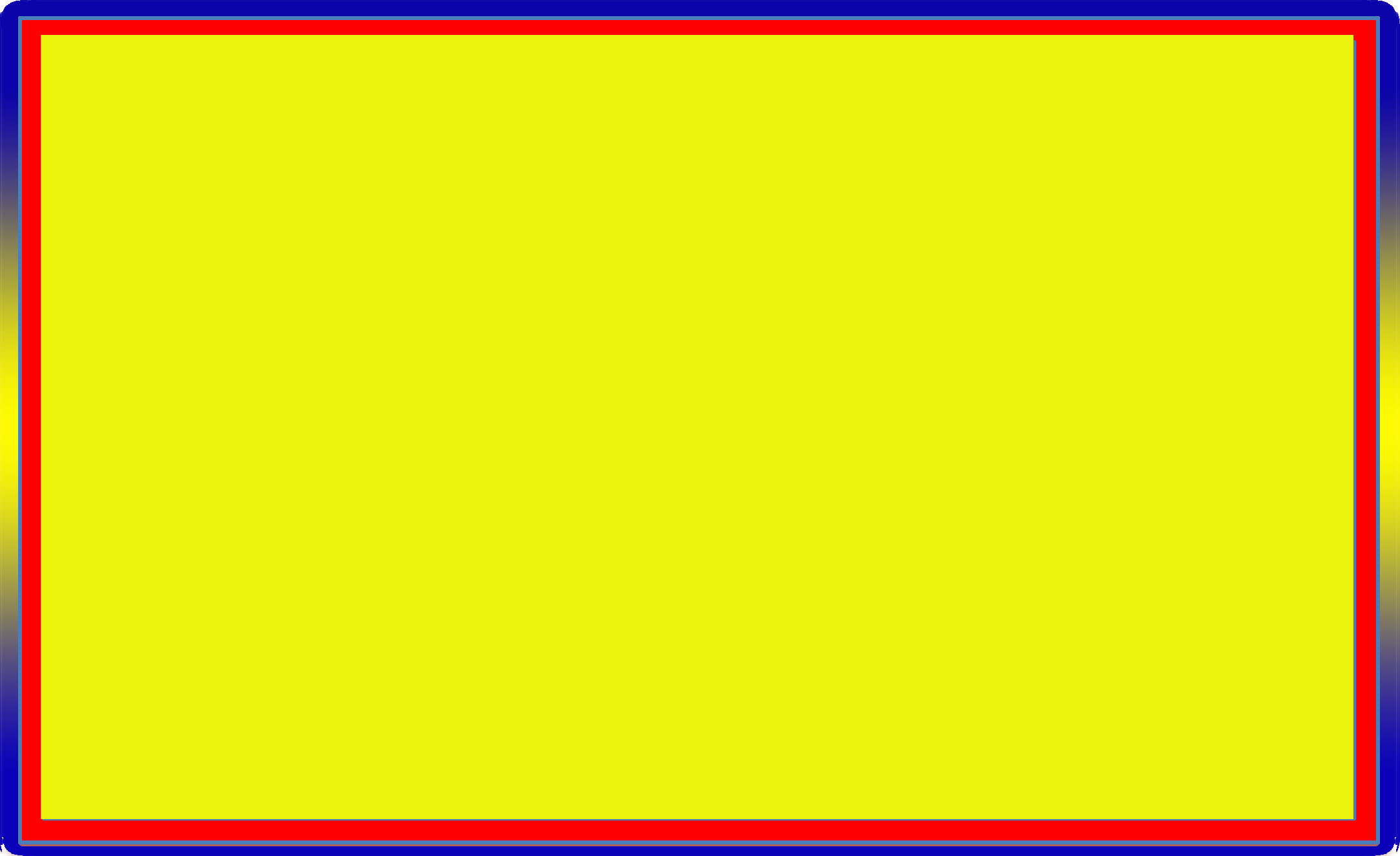 নিচের চিত্রটিতে আমরা কী দেখতে পাচ্ছি?
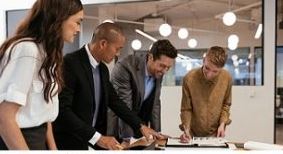 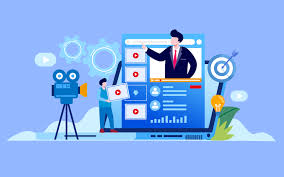 প্রত্যক্ষ সেবা
আধুনিক ব্যবসায়ের গুরুত্বপূর্ণ শাখা কোনটি?
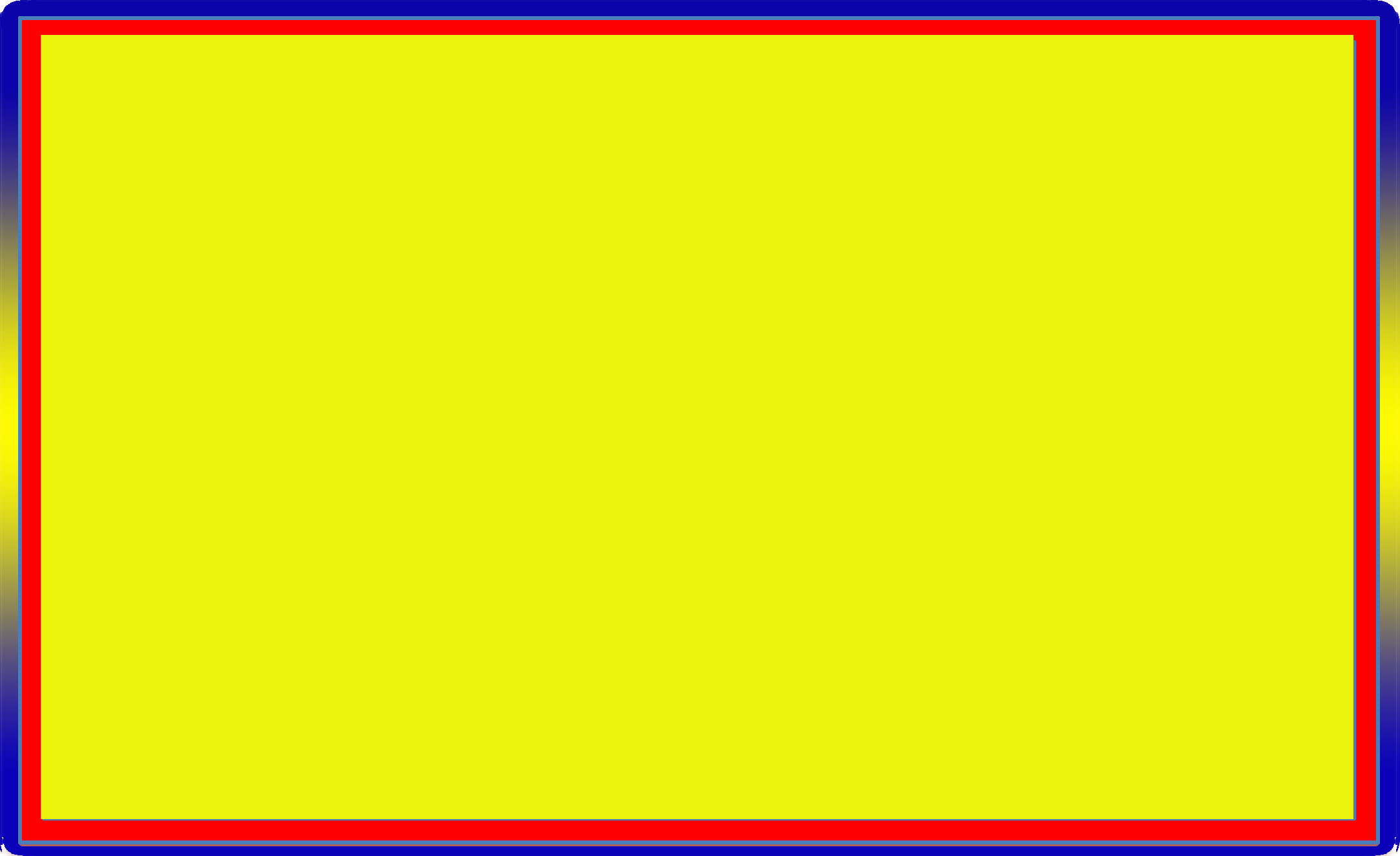 নিচের চিত্রটিতে আমরা কী দেখতে পাচ্ছি?
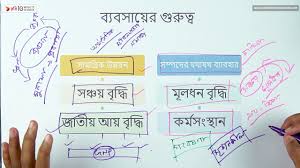 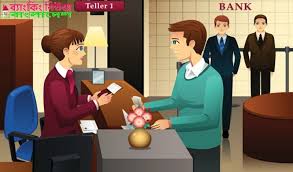 পণ্য বন্টনকারী
বাণিজ্য ব্যবসায়ের কোন ধরণের শাখা ?
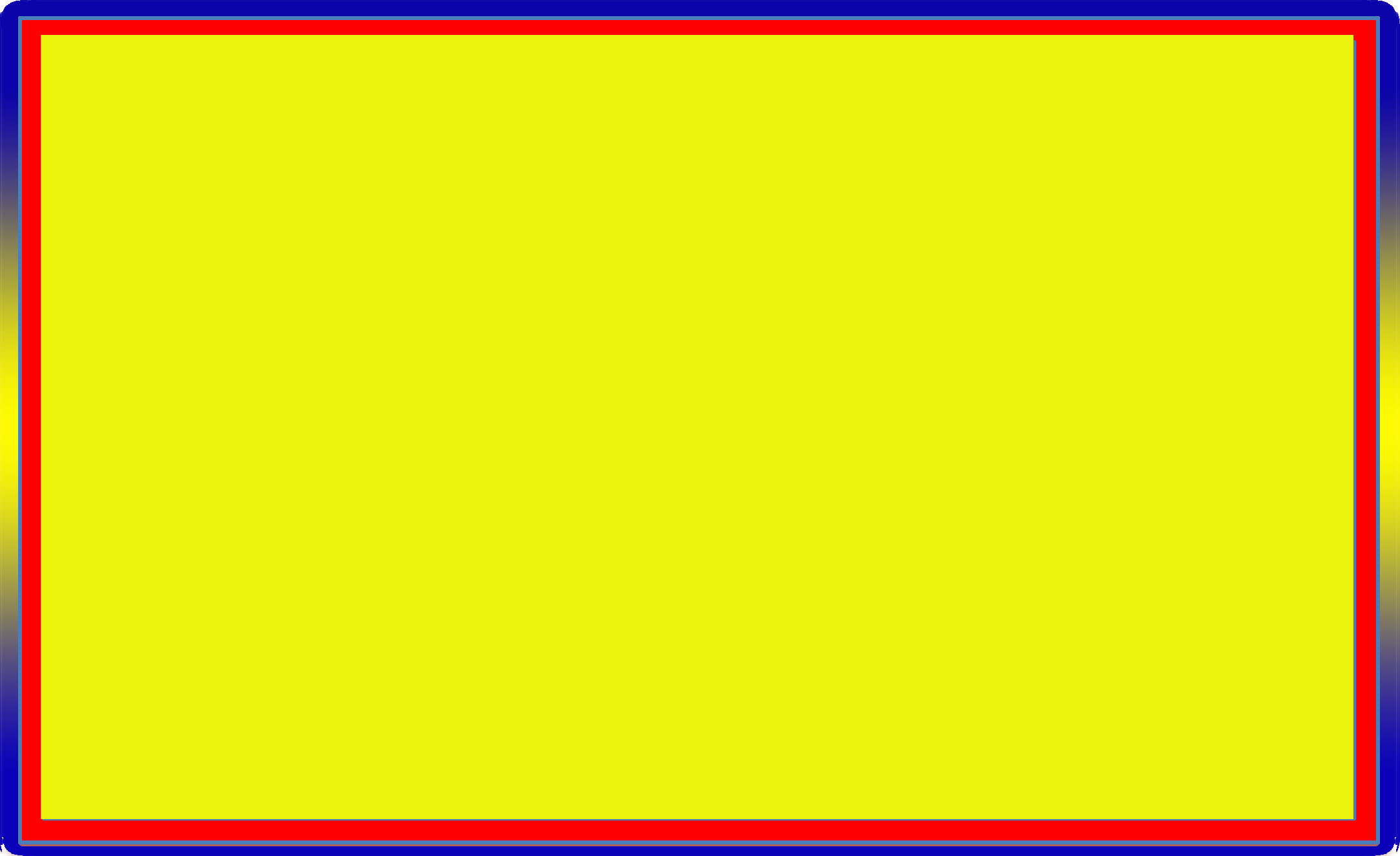 নিচের চিত্রটিতে আমরা কী দেখতে পাচ্ছি?
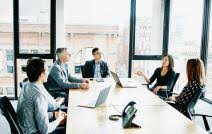 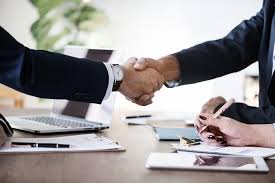 তিন পর্যায়ে
ব্যবসায়ের উৎপত্তি ও ক্রমবিকাশের ধারাকে কয় পর্যায়ে ভাগ করা যায়?
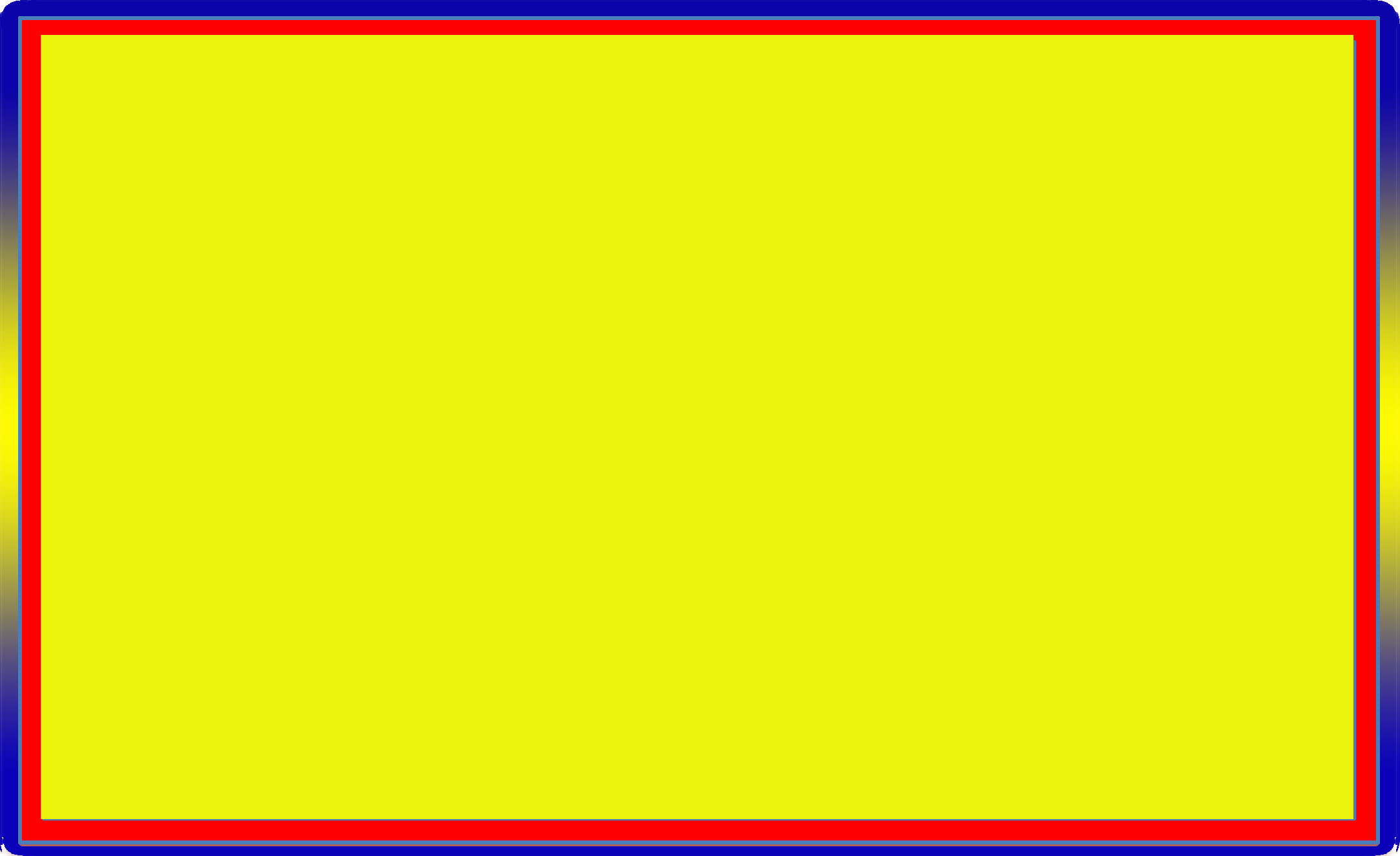 আজকের পাঠ
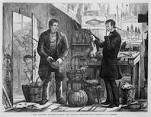 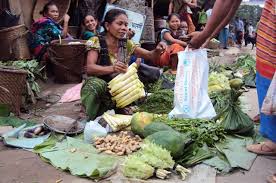 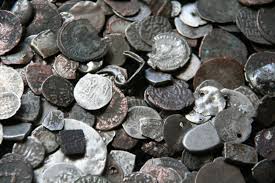 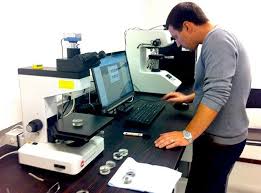 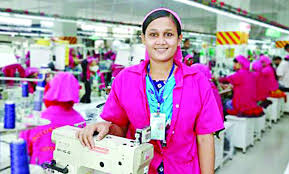 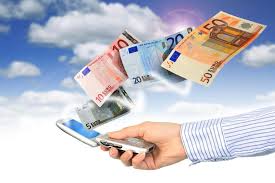 ব্যবসায়ের উৎপত্তি ও ক্রমবিকাশ
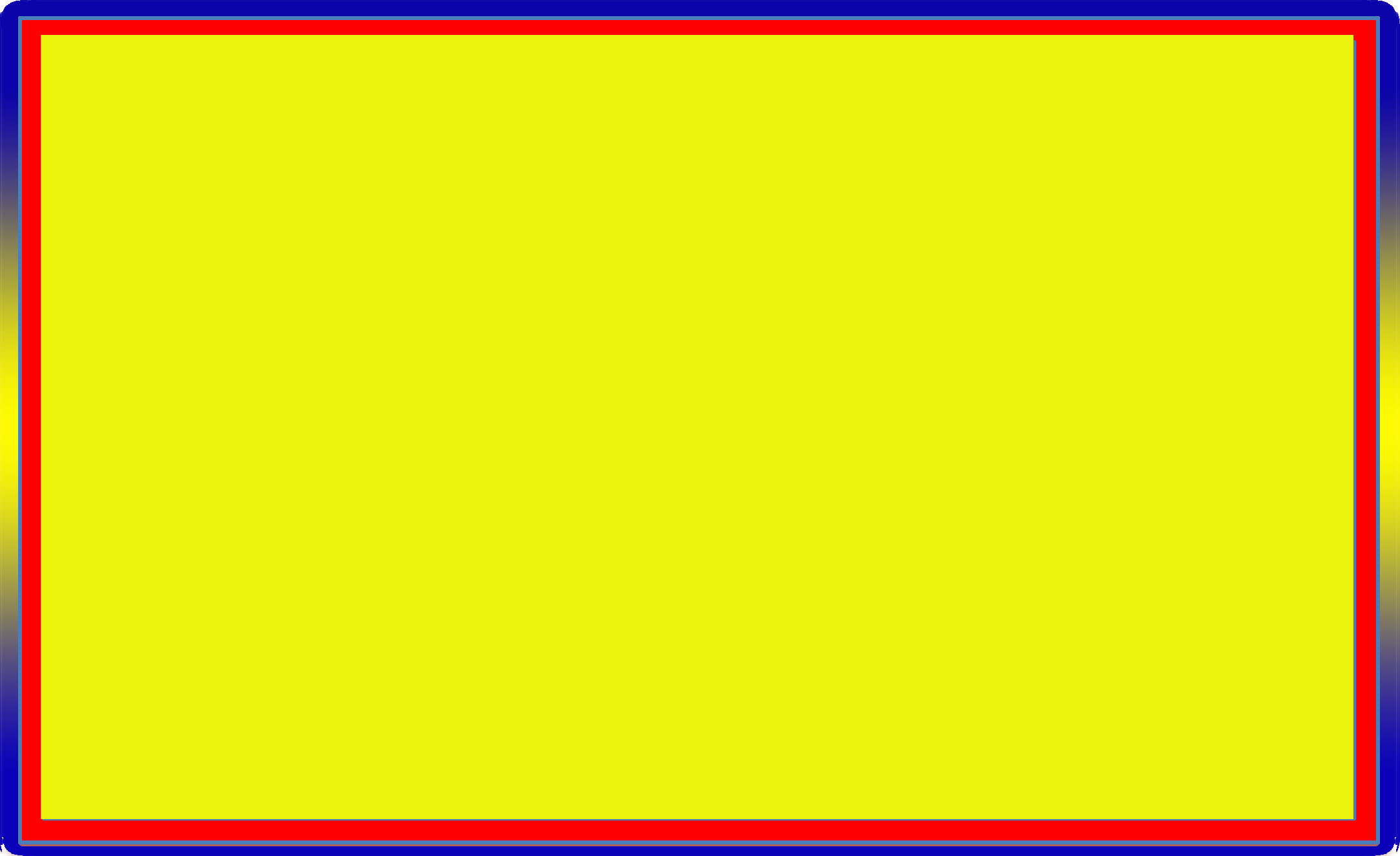 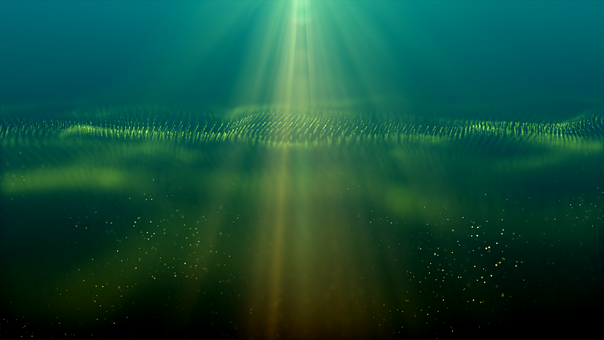 শিখনফল
এই পাঠ শেষে শিক্ষার্থীরা
1 । ব্যবসায় উদ্যোগ  কি তা বলতে পারবে।
২। ব্যবসায়ের উৎপত্তি ও ক্রমবিকাশের ধারা কে বিভিন্ন যুগে ভাগ করতে পারবে।
৩। বিভিন্ন যুগে ব্যবসায়ের উৎপত্তি ও ক্রমবিকাশের পর্যায় ব্যাখ্যা করতে পারবে।
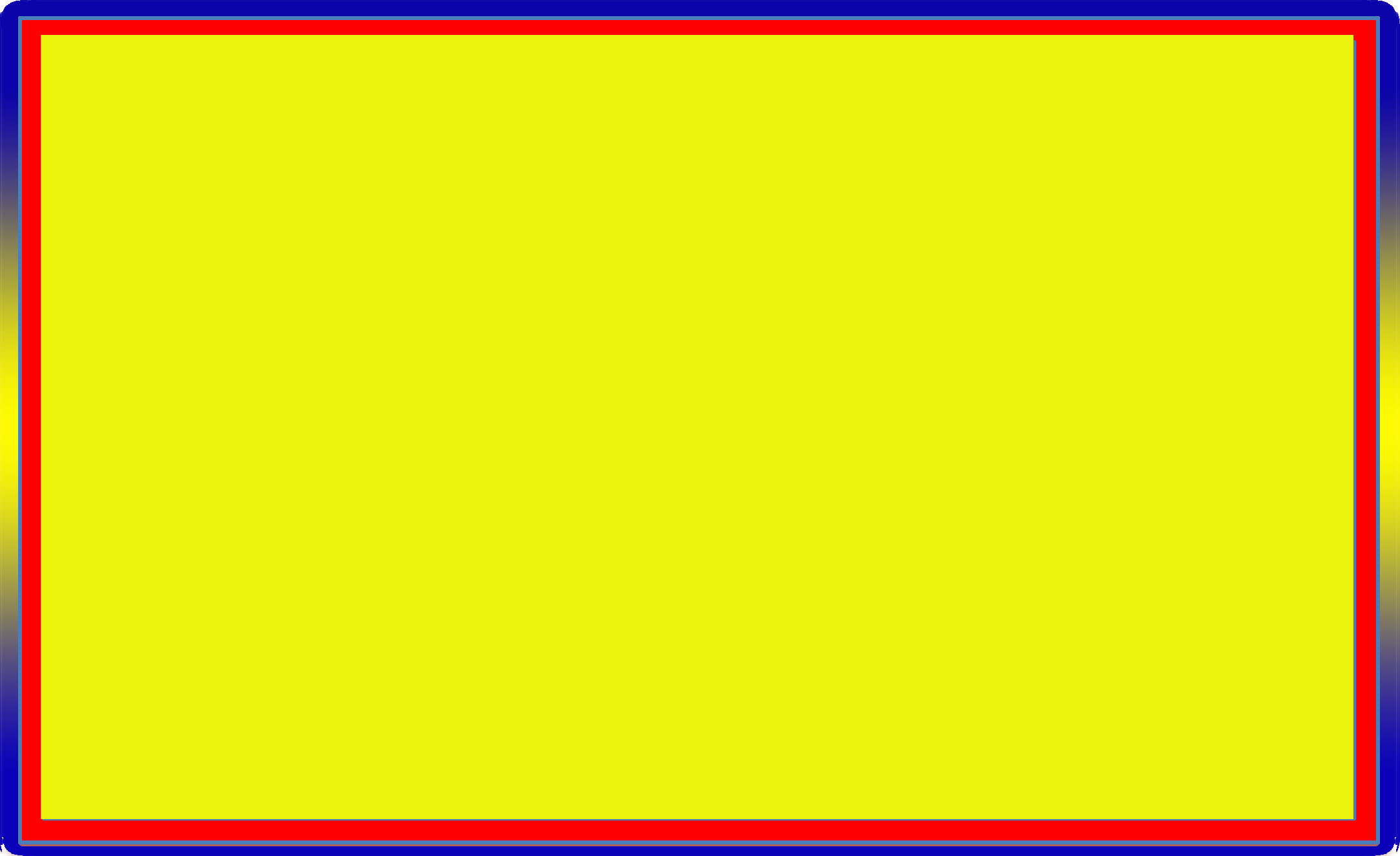 ব্যবসায় উদ্যোগ  কি
উদ্যোগ যে কোনো বিষয়ের ব্যাপারেই হতে পারে কিন্তু লাভের আশায় ঝুঁকি নিয়ে অর্থ ও শ্রম বিনিয়োগ করাই হলো ব্যবসায় উদ্যোগ । একটি ব্যবসায় সংগঠন স্থাপনের প্রাথমিক প্রচেষ্টাকে ব্যবসায় উদ্যোগ বলে।
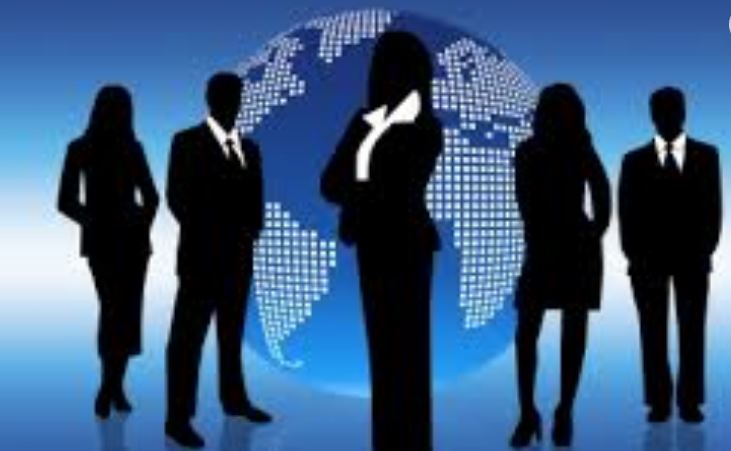 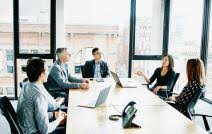 একজন ব্যক্তি যখন নিজের কর্মসংস্থানের কথা চিন্তা করে কোন চাকরি বা কারো অধিনস্ত না থেকে   নিজে থেকেই কোন ব্যাবসা প্রতিষ্ঠান স্থাপন করার চেষ্টা করেন বা পরিকল্পনা শুরু করেন তখন তাকে উদ্যোক্তা বলা হয় । ব্যবসায় উদ্যেক্তার উদ্যেগ যখন সফল কিংবা স্বনিরভর হয় তখন তাকে বলা হয় ব্যবসায়ি ।
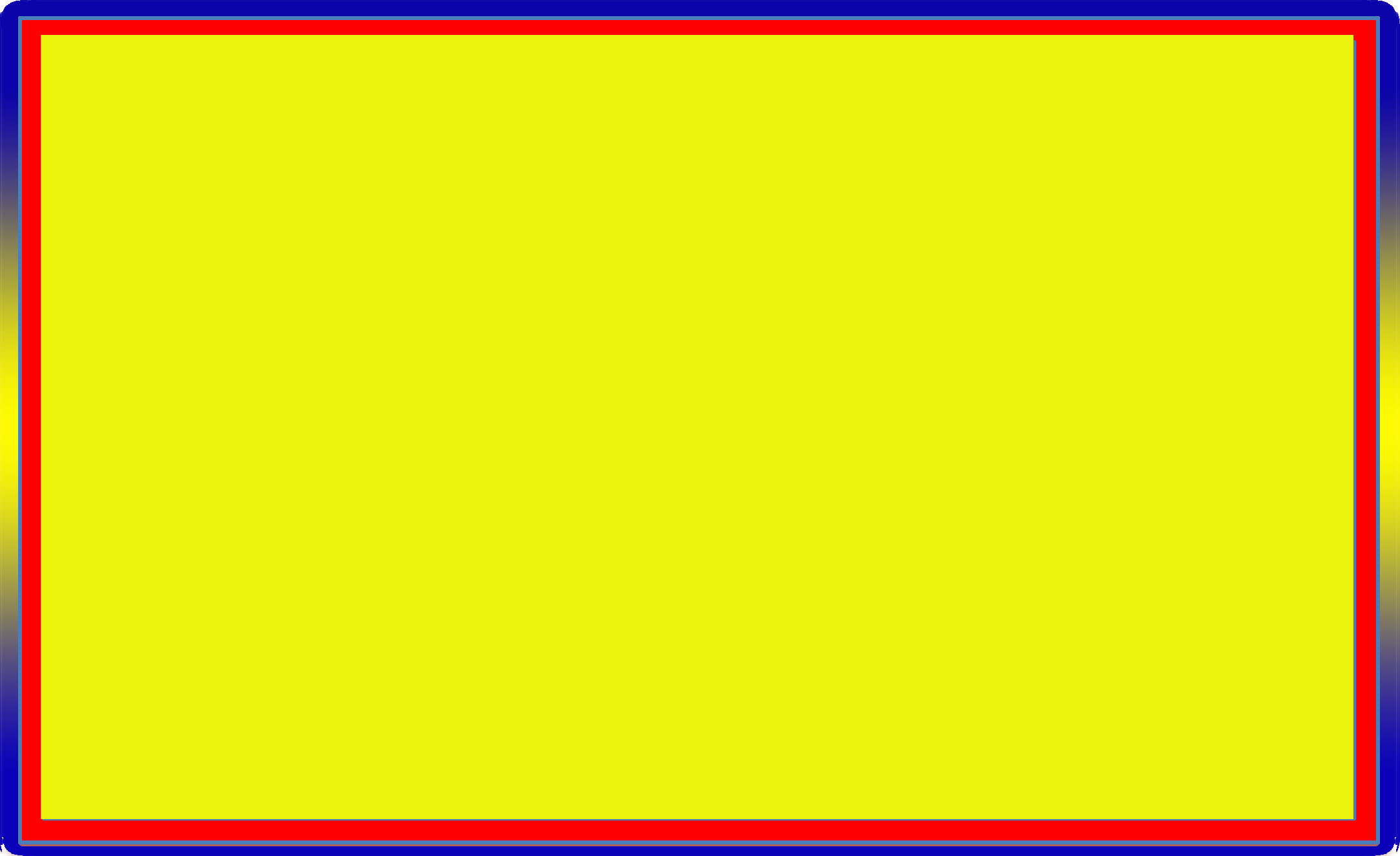 ব্যবসায় উদ্যোগ
ব্যবসায় সমাজবিজ্ঞানের একটি গুরম্নত্বপূর্ণ শাখা
ব্যবসায়ের প্রধান বৈশিষ্ট্য- উপযোগ (অভাব পূরণের ক্ষমতা) ও উদ্বৃত্ত সৃষ্টি
ব্যবসায়ের প্রধান লক্ষ্য/ উদ্দেশ্য- মুনাফা অর্জন (স্বল্পমেয়াদী)
ব্যবসায়ের দীর্ঘমেয়াদী উদ্দেশ্য- সম্পদ সর্বাধিকরণ (Wealth Maximization)
ব্যবসায়ের অন্যতম প্রধান কাজ- পণ্য ও সেবা সামগ্রী উৎপাদন
ব্যবসায়ের প্রধান উপকরণ/ সওদা বলা হয়- পণ্য বা সেবাকে
কিছু কিছু ক্ষেত্রে ব্যবসায়ের সওদা হিসেবে গণ্য করা হয়- অর্থ, ঋণ ও মতাদর্শকে
ব্যবসায়ের জীবনী শক্তি বলা হয়- পুঁজিকে
ব্যবসায়ের দক্ষতা ও কার্যকারিতার মাপকাঠি হল-
মুনাফাকে বলা হয়- ঝুঁকি গ্রহণের পুরস্কার
সর্বাধিক মুনাফা অর্জনের প্রধান উপাদান- বেশি ক্রেতা আকর্ষণ
ব্যবসায়ের কাম্য আয়তনে মুনাফা- শূণ্য
ব্যবসায়ের কাম্য আয়তন বলতে- সম আয় ব্যয় বিন্দু বোঝায়
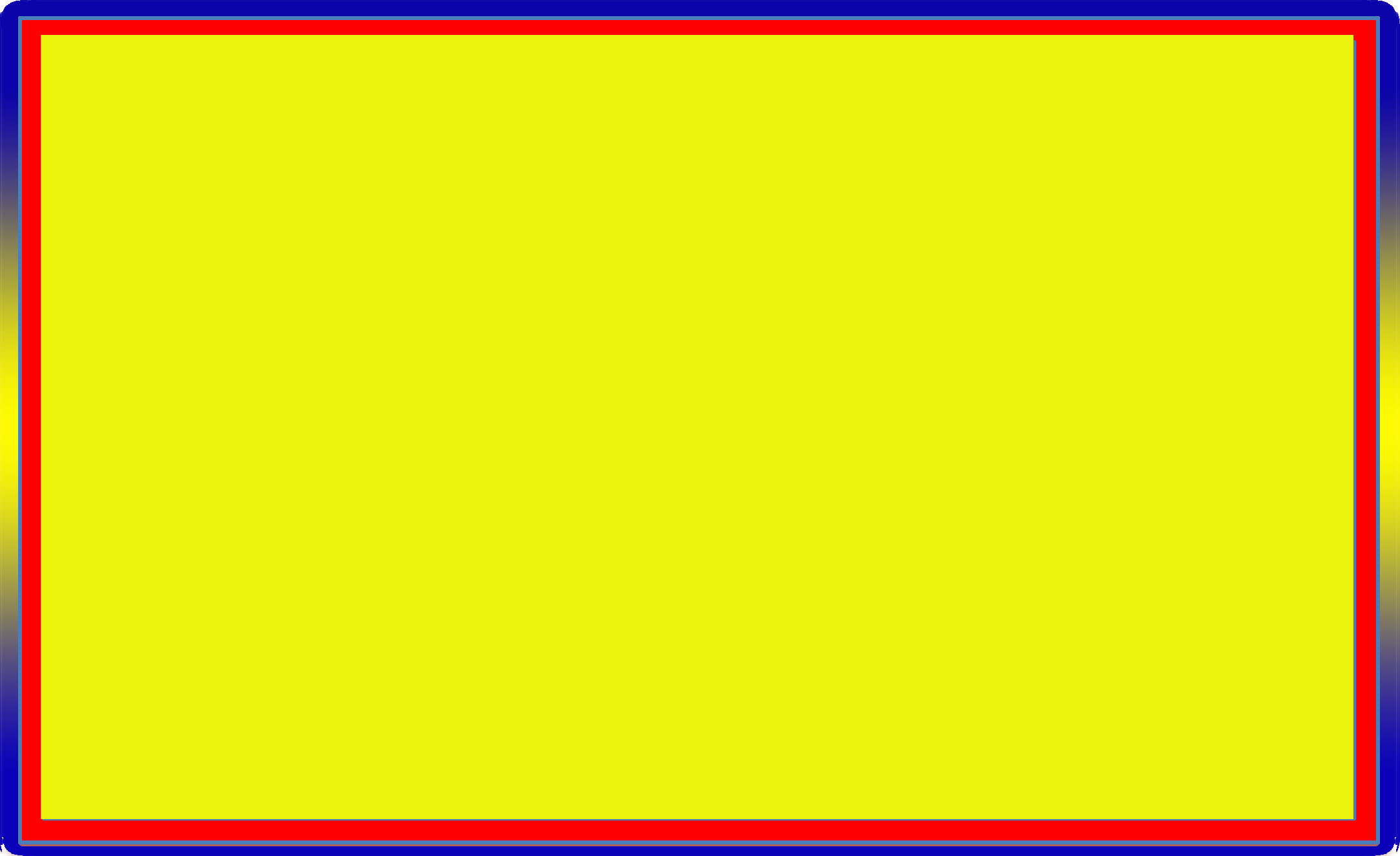 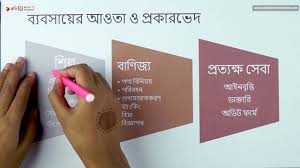 e¨emv‡qi DrcwË I µgweKvk
ga¨ hyM

wewbg‡qi gva¨g wn‡m‡e `y®úvc¨ kvgyK, wSbyK, Kwo I cv_i e¨envi
wewbg‡qi gva¨g wn‡m‡e ¯^Y©, †iŠc¨ I Ab¨vb¨ avZe gy`ªvi e¨envi
KvMwR gy`ªvi cÖPjb
evRvi I kni m„wó
e¨emvq msMV‡bi D™¢e
AvaywbK hyM

wkí wecøe
Z_¨ I †hvMv‡hvM cÖhyw³i Dbœqb
wewfbœ wkí KviLvbvi weKvk
e„n`vqZb Drcv`b I eÈb e¨e¯’v cÖPjb
e¨vsK I wegv e¨e¯’vi m¤úªmviY
GwUGg KvW© cÖPjb
‡gvevBj e¨vswKs cÖPjb
cÖvPxb hyM

cï wkKvi
grm wkKvi
djg~j AvniY
K…wlKvh©
`ªe¨ wewbgq
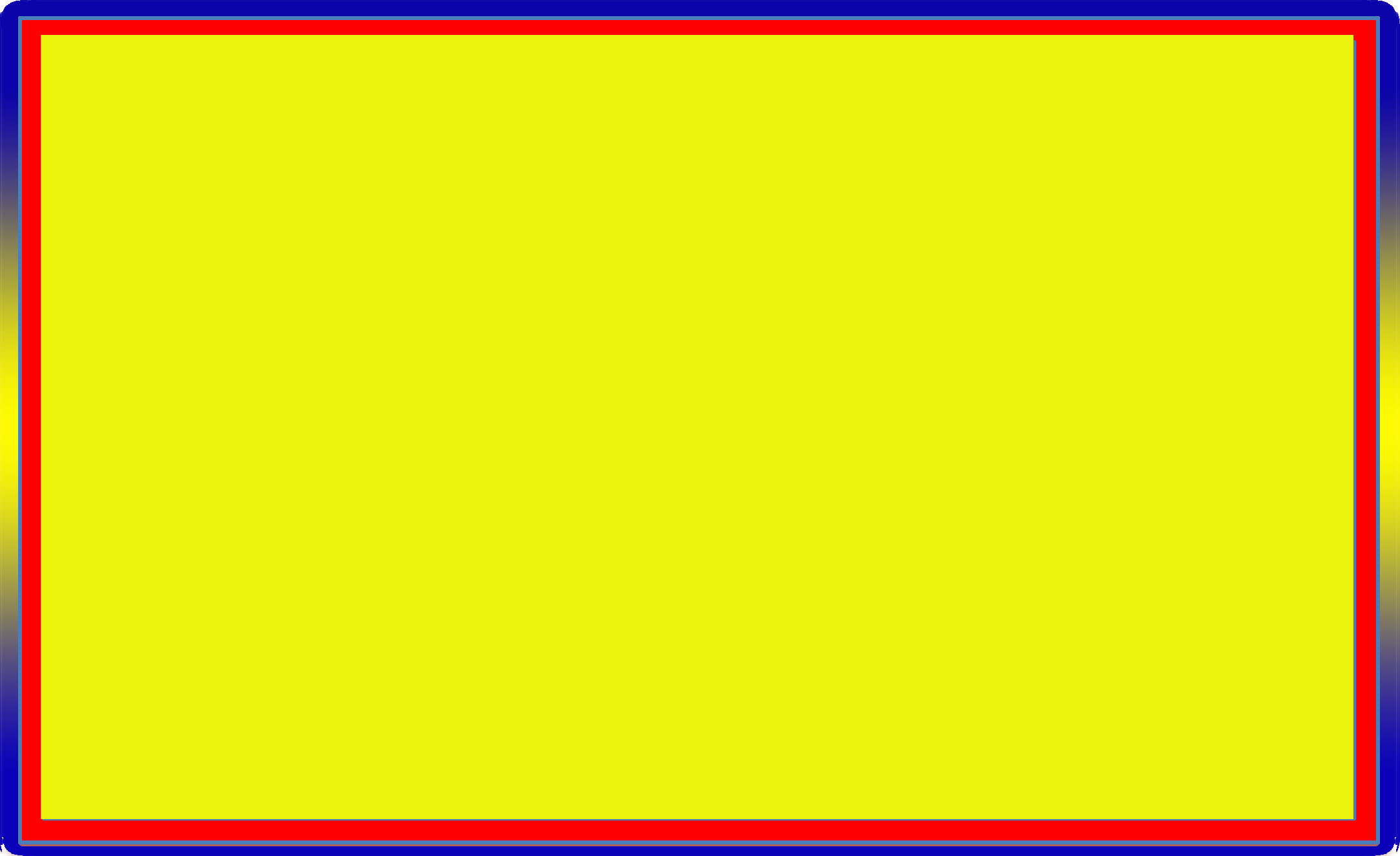 একক কাজ
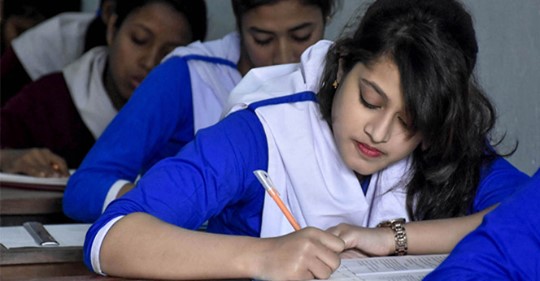 শিল্প বিপ্লব কী ব্যাখ্যা কর ?
উত্তর :উনবিংশ শতাব্দীতে শিল্পবিপ্লবের সূচনা হয়েছিল । শিল্প বিপ্লব বলতে মূলত অষ্টাদশ শতকের শেষ ভাগ থেকে উনবিংশ শতক জুড়ে সেই সময় কালটিকে বোঝানো হয়ে থাকে, যখন ইংল্যান্ডে প্রযুক্তি, অর্থনীতি, শিল্পক্ষেত্র এবং সমাজের ব্যাপক অগ্রগতি হয়েছিল ।
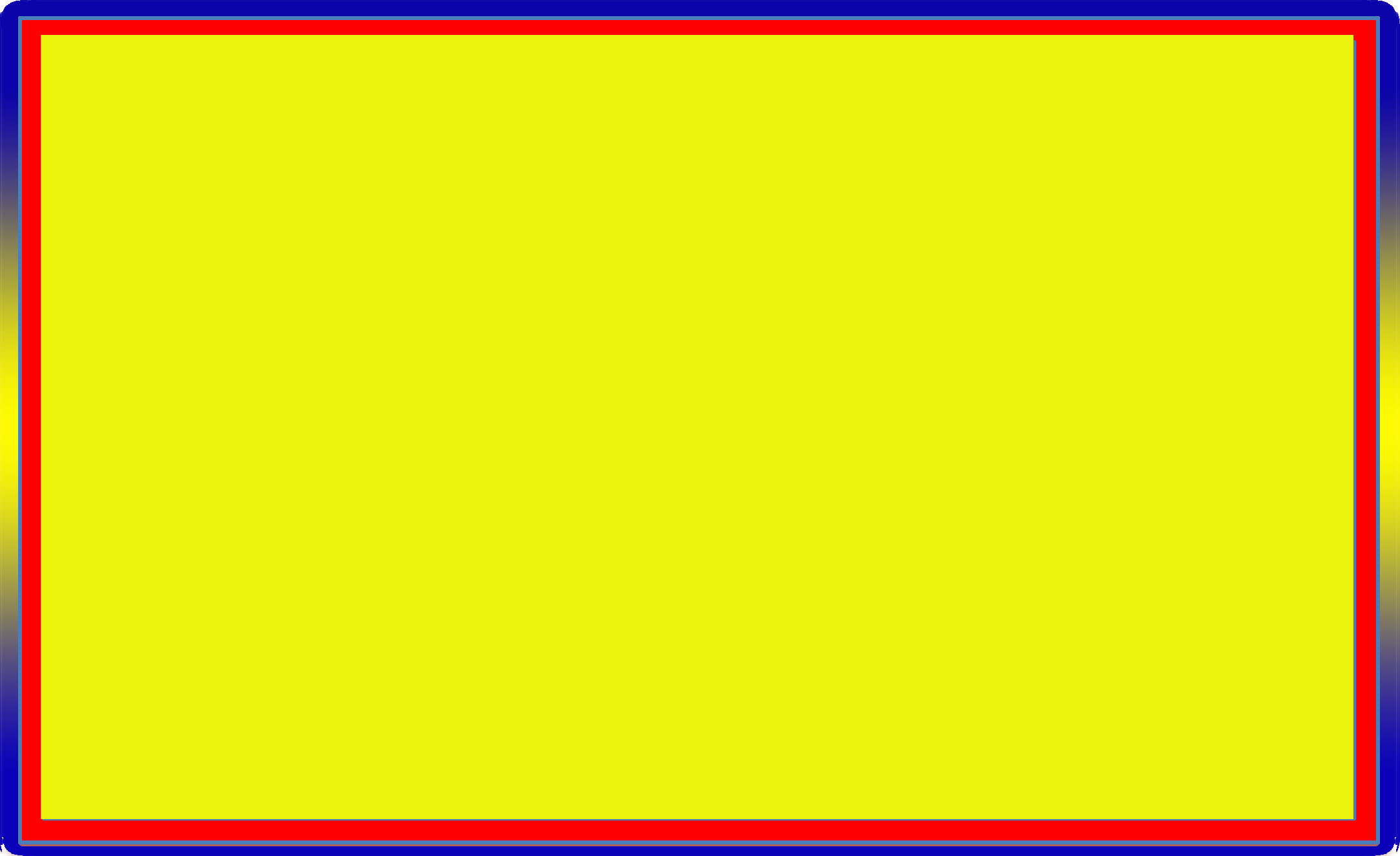 প্রাচীন যুগ দ্রব্য বিনিময়
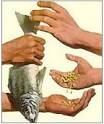 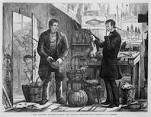 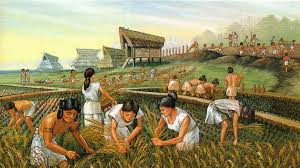 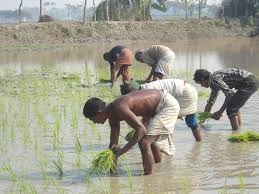 প্রাচীন যুগ কৃষি কাজ
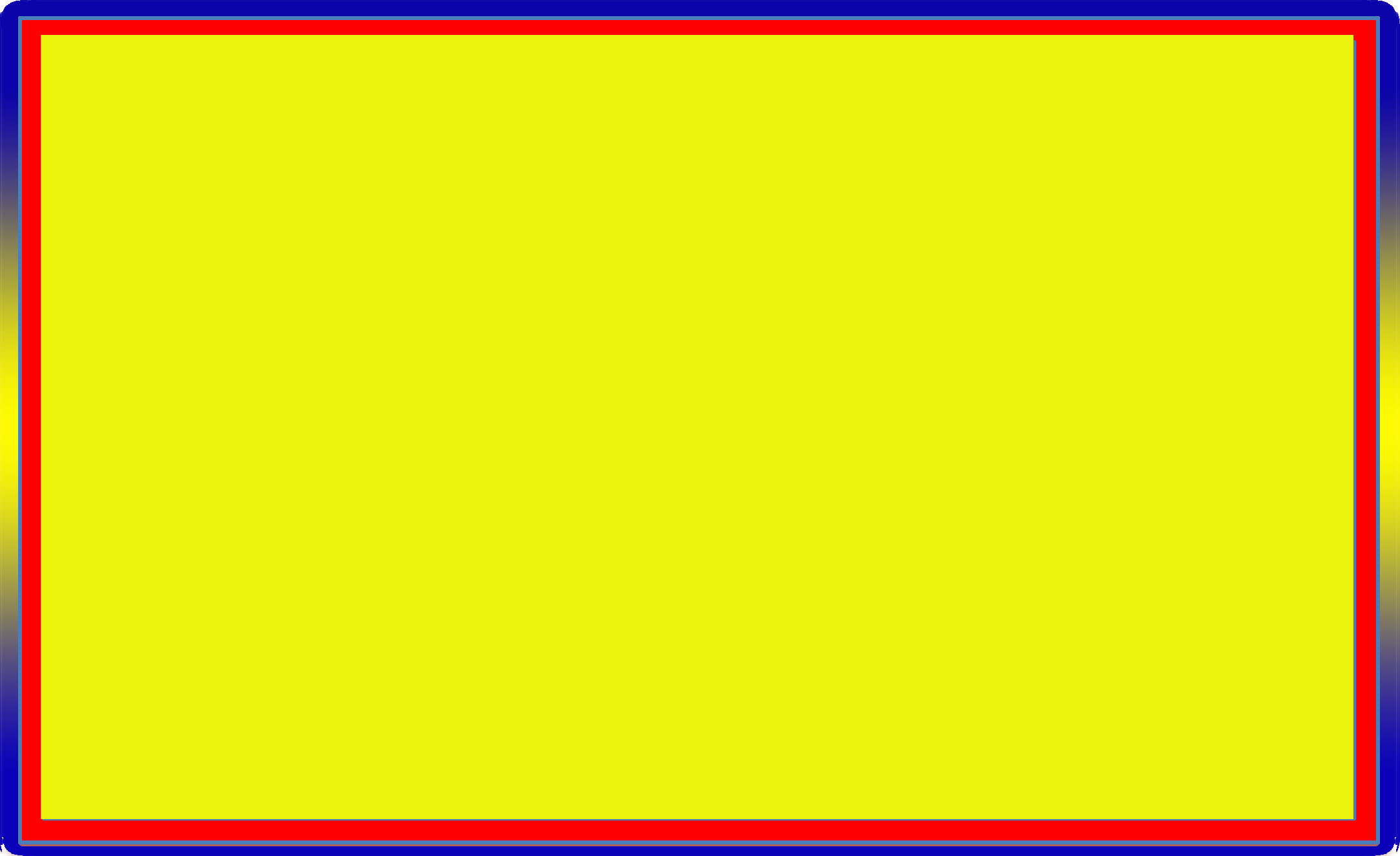 প্রাচীন যুগ মৎস্য শিকার
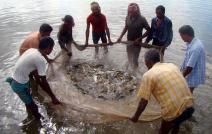 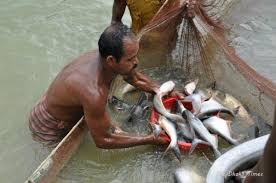 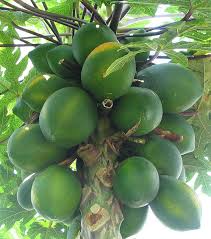 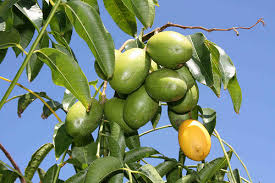 প্রাচীন যুগ ফল মূল আহরণ
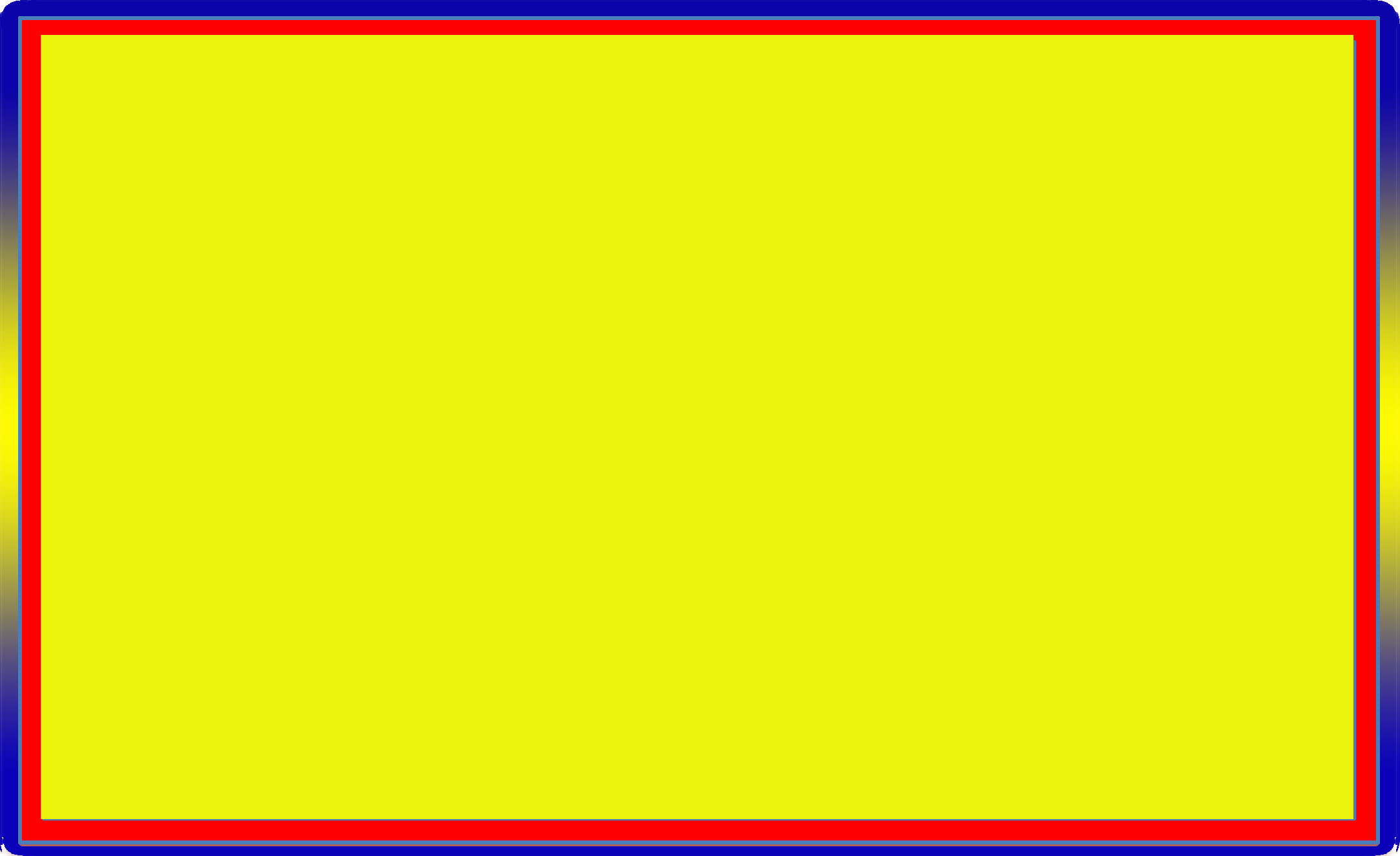 মধ্য যুগ শামুক, ঝিনুক, কড়ি
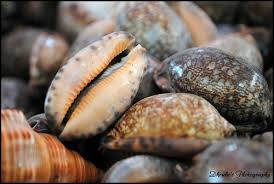 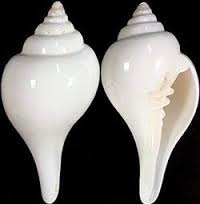 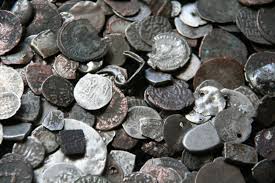 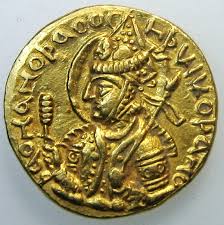 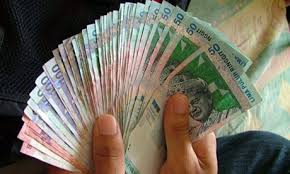 মধ্য যুগস্বর্ণ, রৌপ্য, পাথর, অন্য ধাতব, কাগজী মুদ্রা
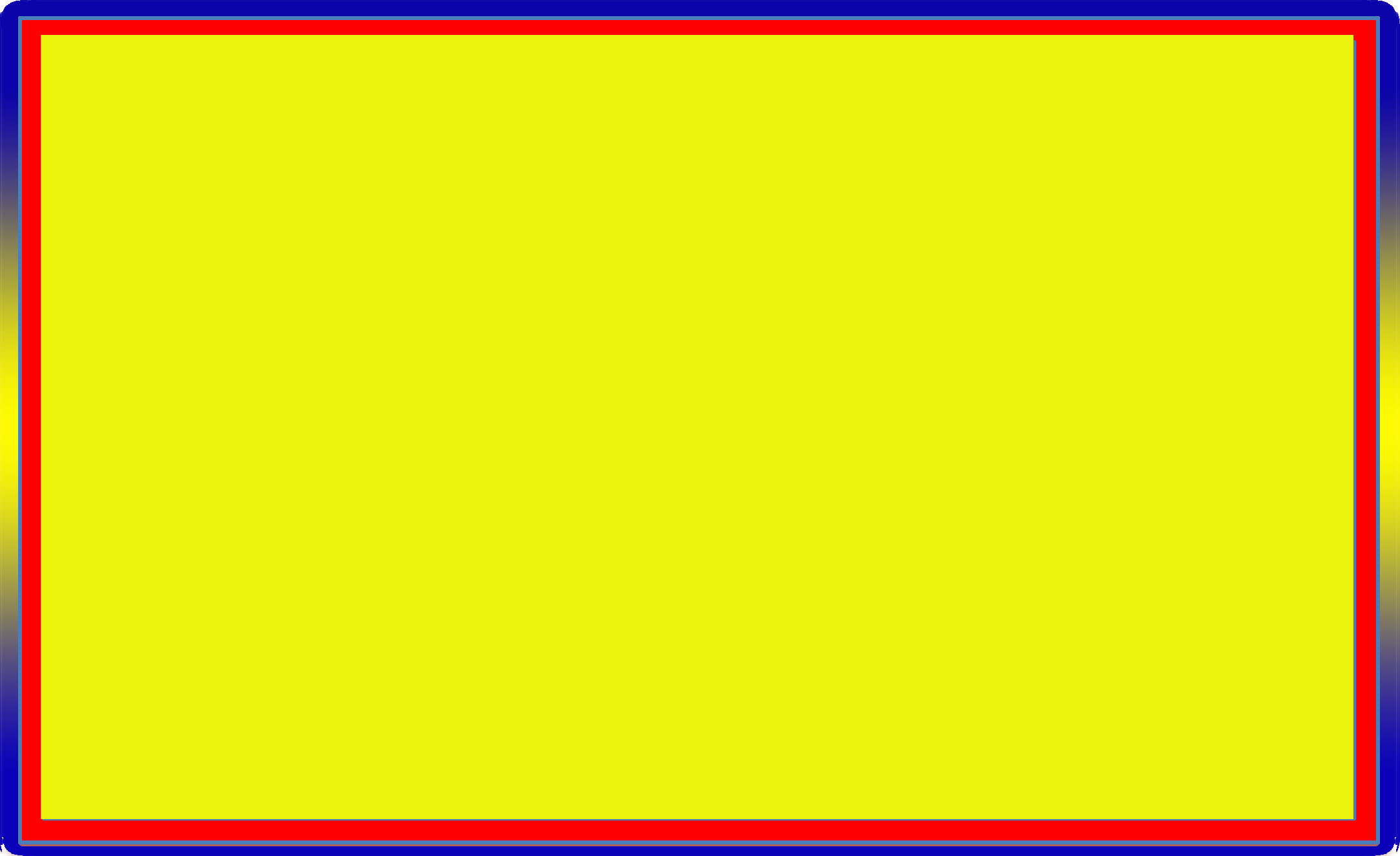 মধ্য যুগবাজার ও শহর সৃষ্টি
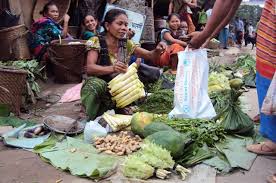 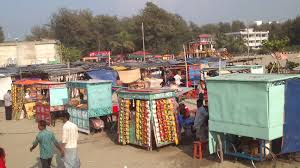 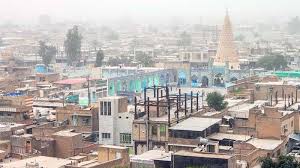 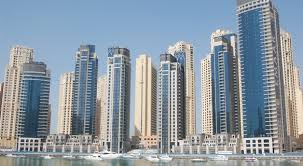 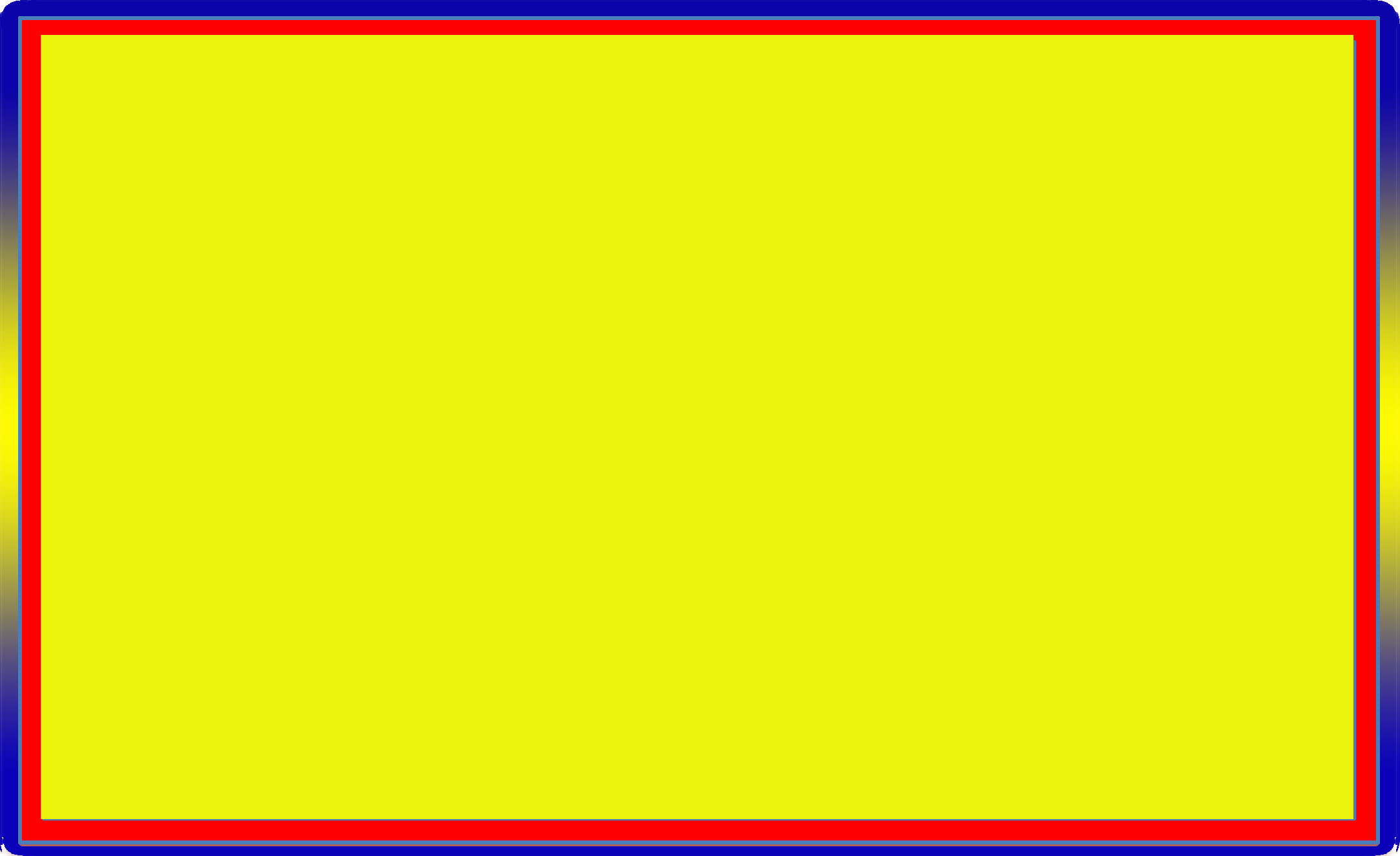 মধ্য যুগ ব্যবসায় সংগঠন
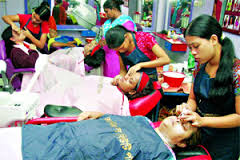 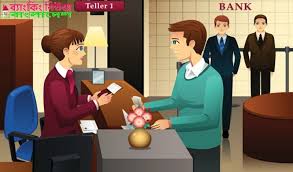 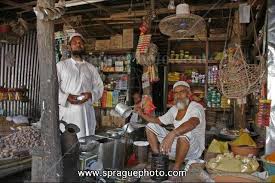 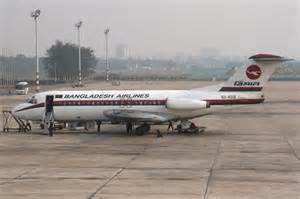 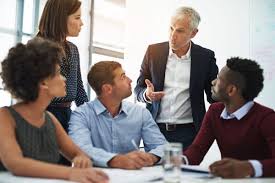 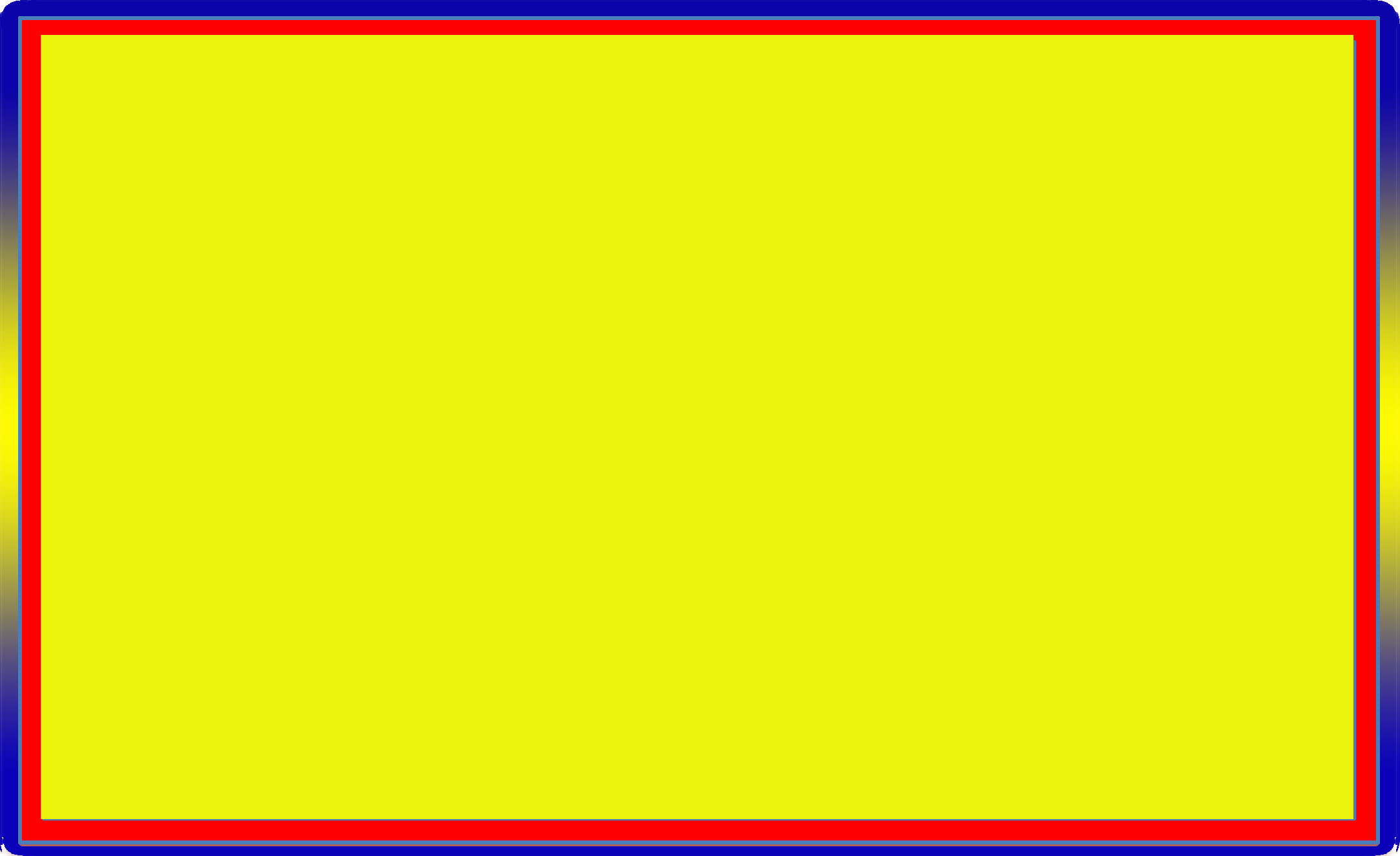 জোড়ায় কাজ
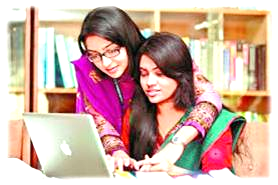 উত্তর : দ্রব্য।
উত্তর : মুনাফার আশায়
উত্তর : মানুষের অভাববোধ
বিনিময়ের মাধ্যম হিসেবে প্রাচীন যুগে কী ব্যবহার হতো ?
ব্যবসায়ী অর্থ বিনিয়োগ করেন কেন ?
ব্যবসায়ের উৎপত্তির পেছনে মূল কারণ কোনটি?
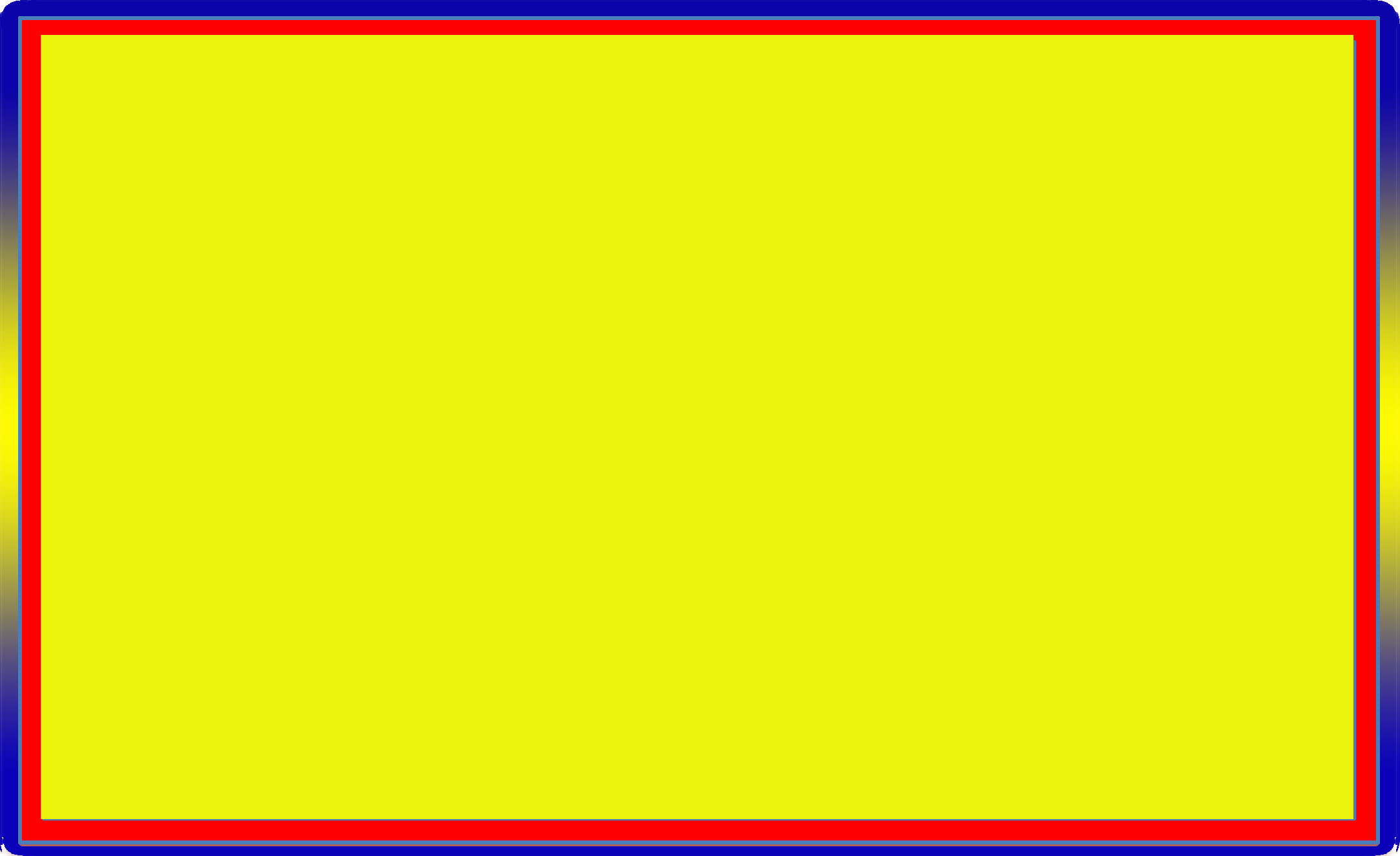 শিল্প বিপ্লব
শিল্প
ব্যবসায়ের ক্ষেত্রে শিল্পের কাজ হলো- পণ্য ও সেবা সামগ্রী উৎপাদন করা
ব্যবসায় সৃষ্টি করে- ৭ ধরনের উপযোগ
শিল্প সৃষ্টি করে- ১ ধরনের উপযোগ
ব্যবসায়ের ক্ষেত্রে উৎপাদন হল একটি- মুখ্য কাজ
শিল্পকে উৎপাদনের বাহন বলা হয়
যৌগিক শিল্পের সাথে বিশেস্নষণ শিল্পের সম্পর্ক হল বিপরীতমুখী
‘শিল্পকে শুধু পয়সা সংগ্রহের যন্ত্র হিসেবে গণ্য করার দিন গত হয়েছে।’- অলিভার শেলডন
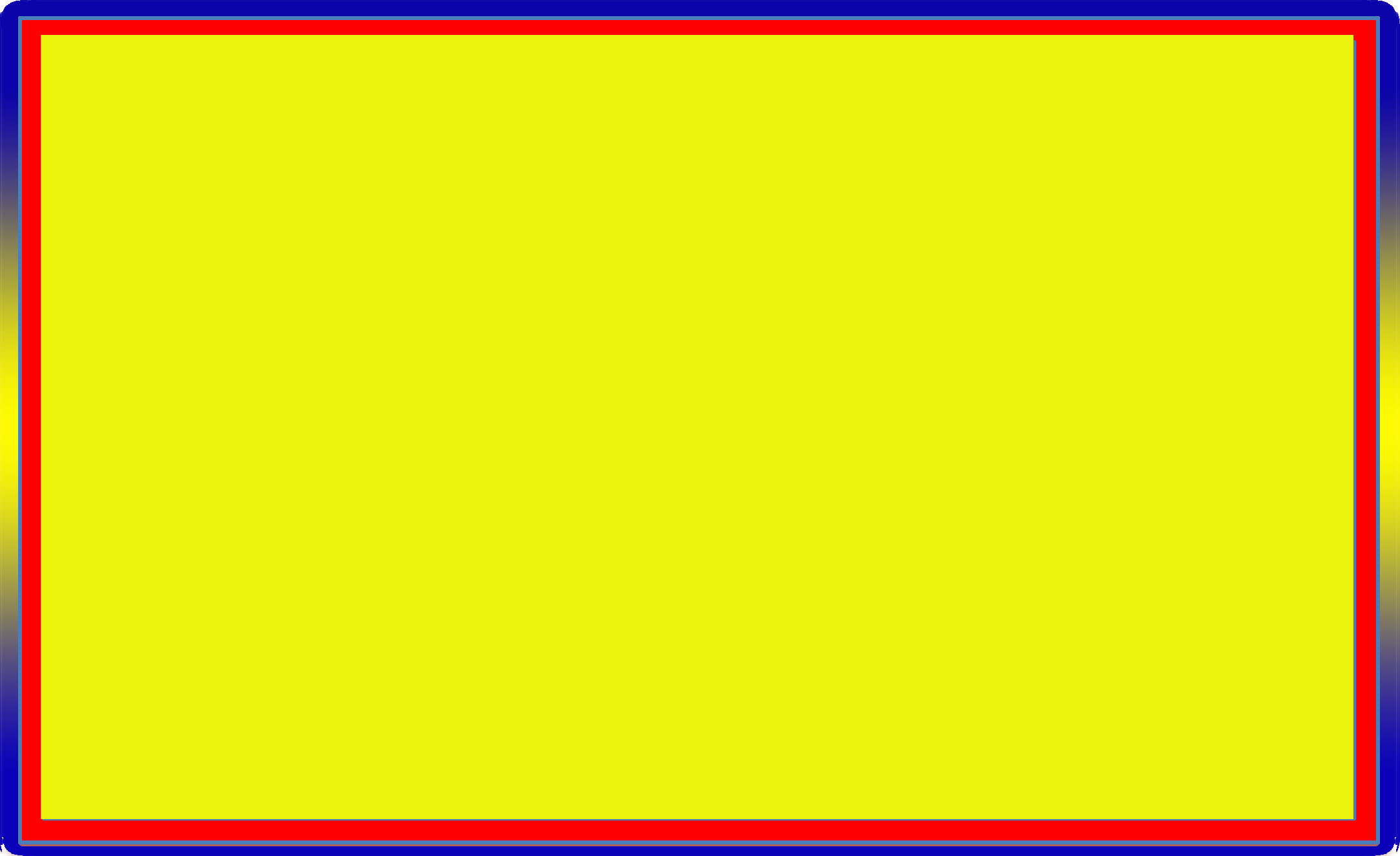 আধুনিক যুগ
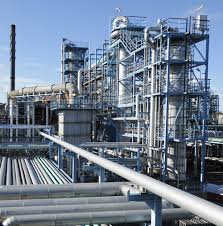 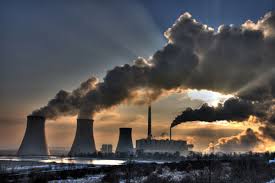 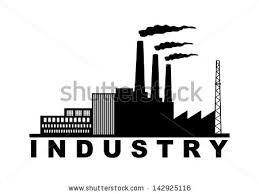 শিল্প বিপ্লব
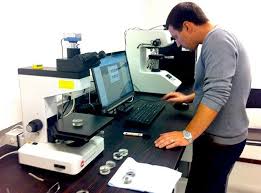 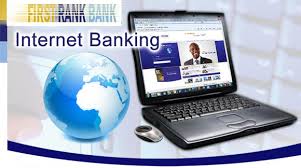 প্রযুক্তির উন্নয়ন
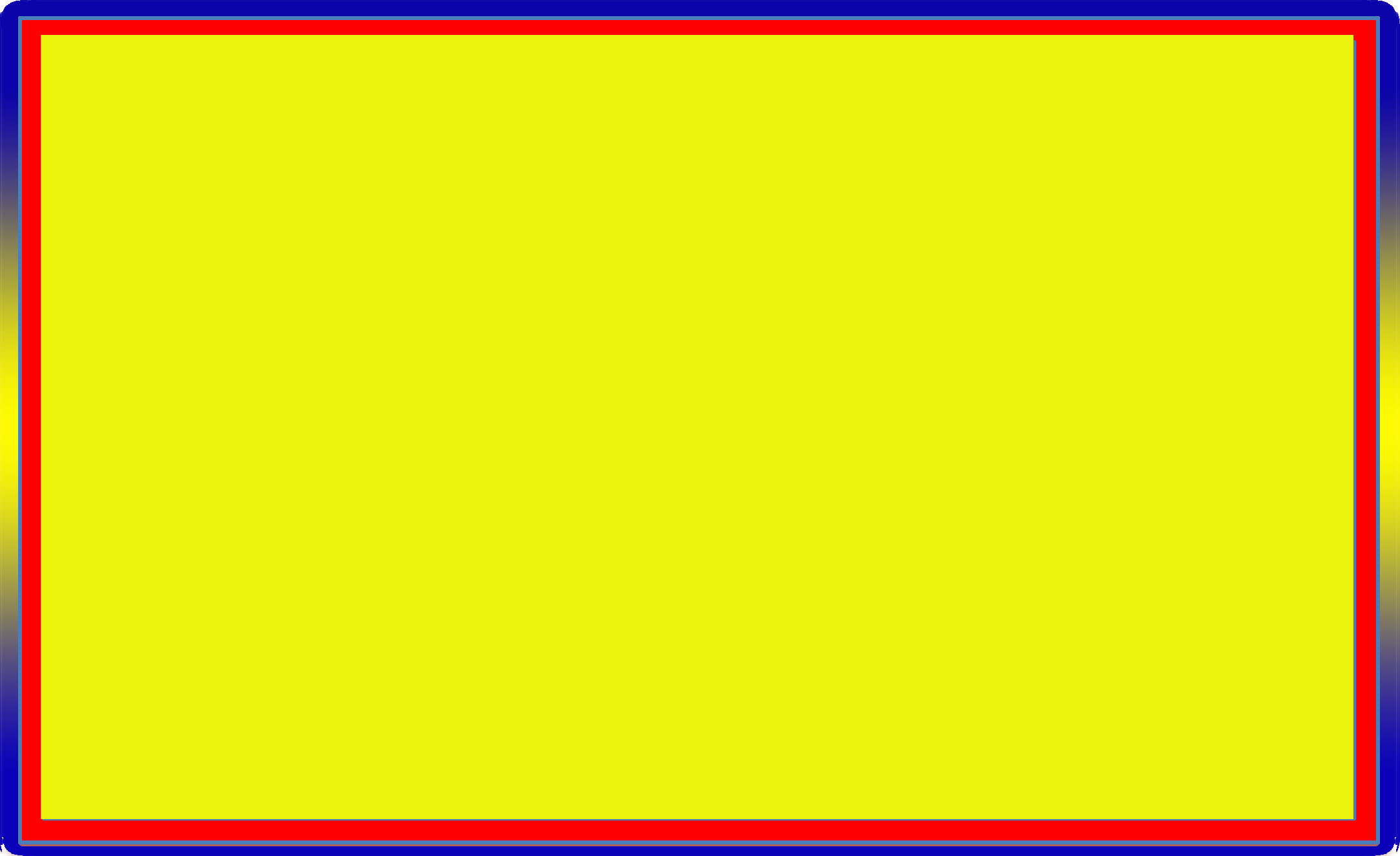 আধুনিক যুগ
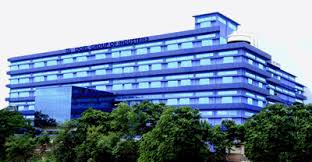 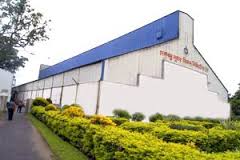 শিল্পের বিকাশ
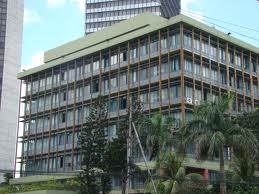 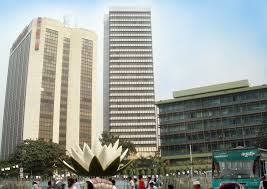 ব্যাংক
বীমা
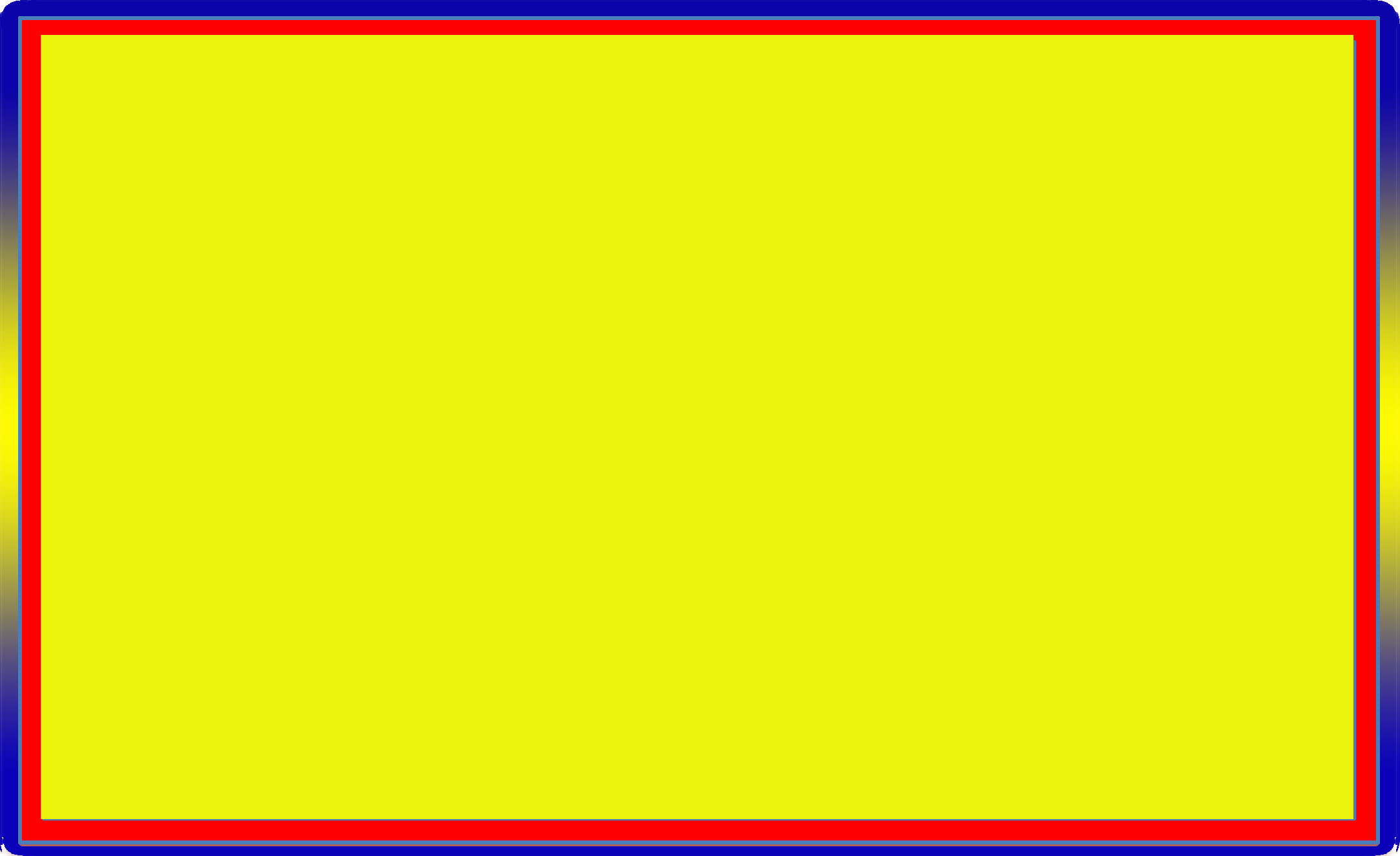 আধুনিক যুগমোবাইল ব্যাংকিং
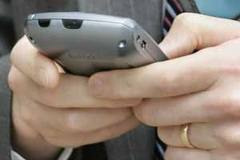 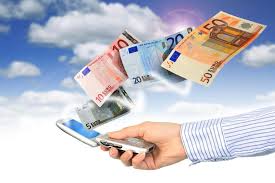 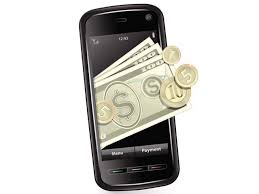 আধুনিক যুগ এটিএম কার্ড
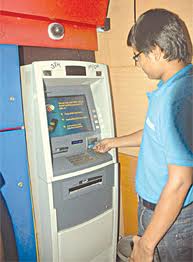 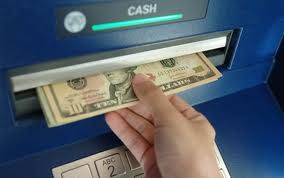 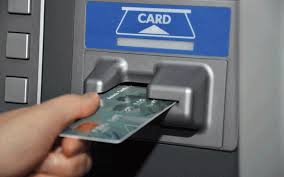 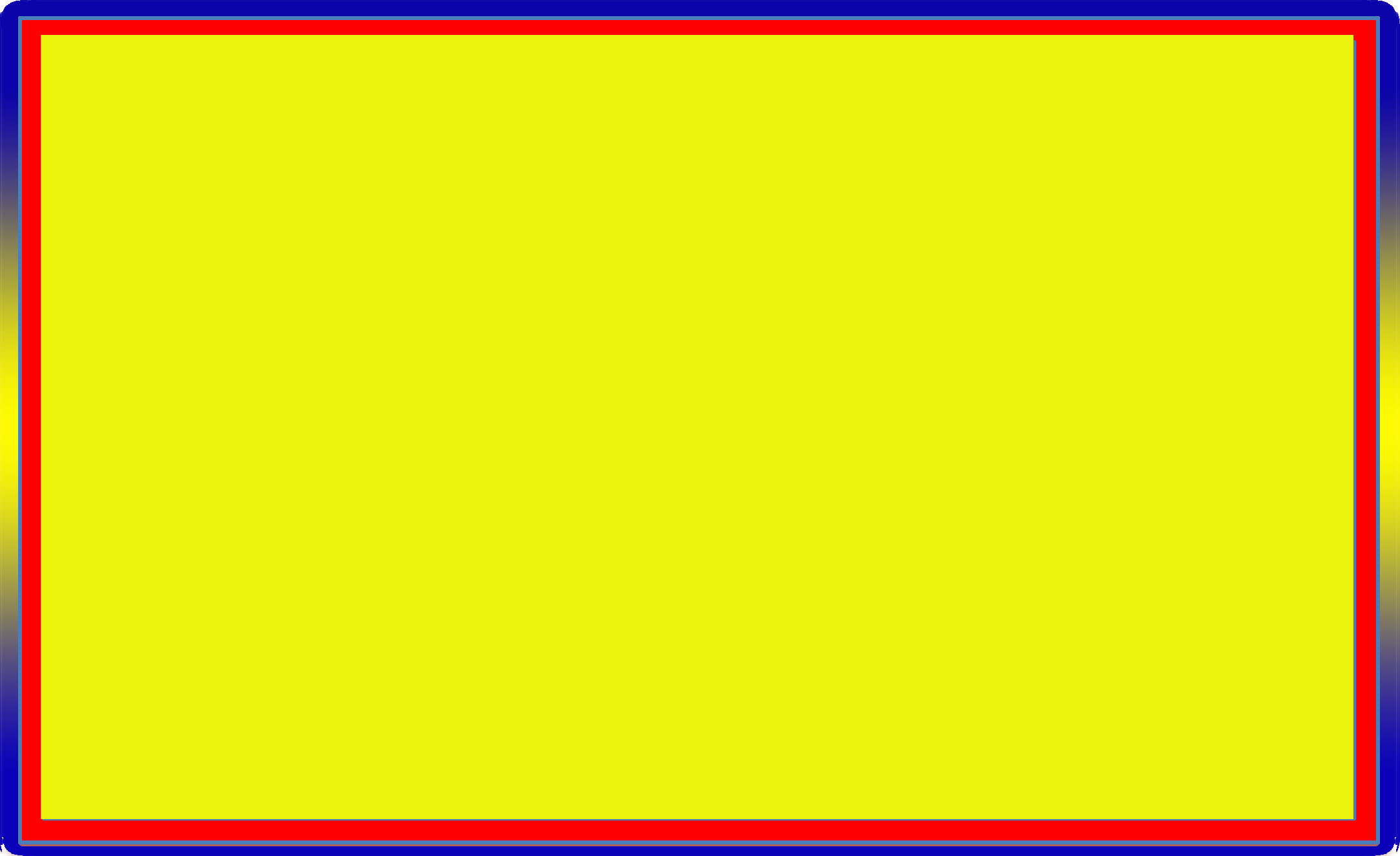 দলীয় কাজ
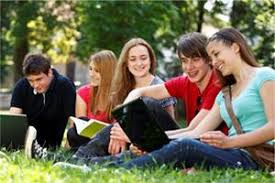 ১.উঃ তিন
২.উঃ আধুনিক যুগে
৩. উঃ প্রত্যক্ষ সেবা
আধুনিক ব্যবসায়কে প্রধানত কয় ভাগে ভাগ করা হয়েছে ?
বৃহদায়তন উৎপাদন ও বন্টন ব্যবস্থা প্রচলন হয় কখন ?
আধুনিক ব্যবসায়ের গুরুত্বপূর্ণ শাখা কোনটি ?
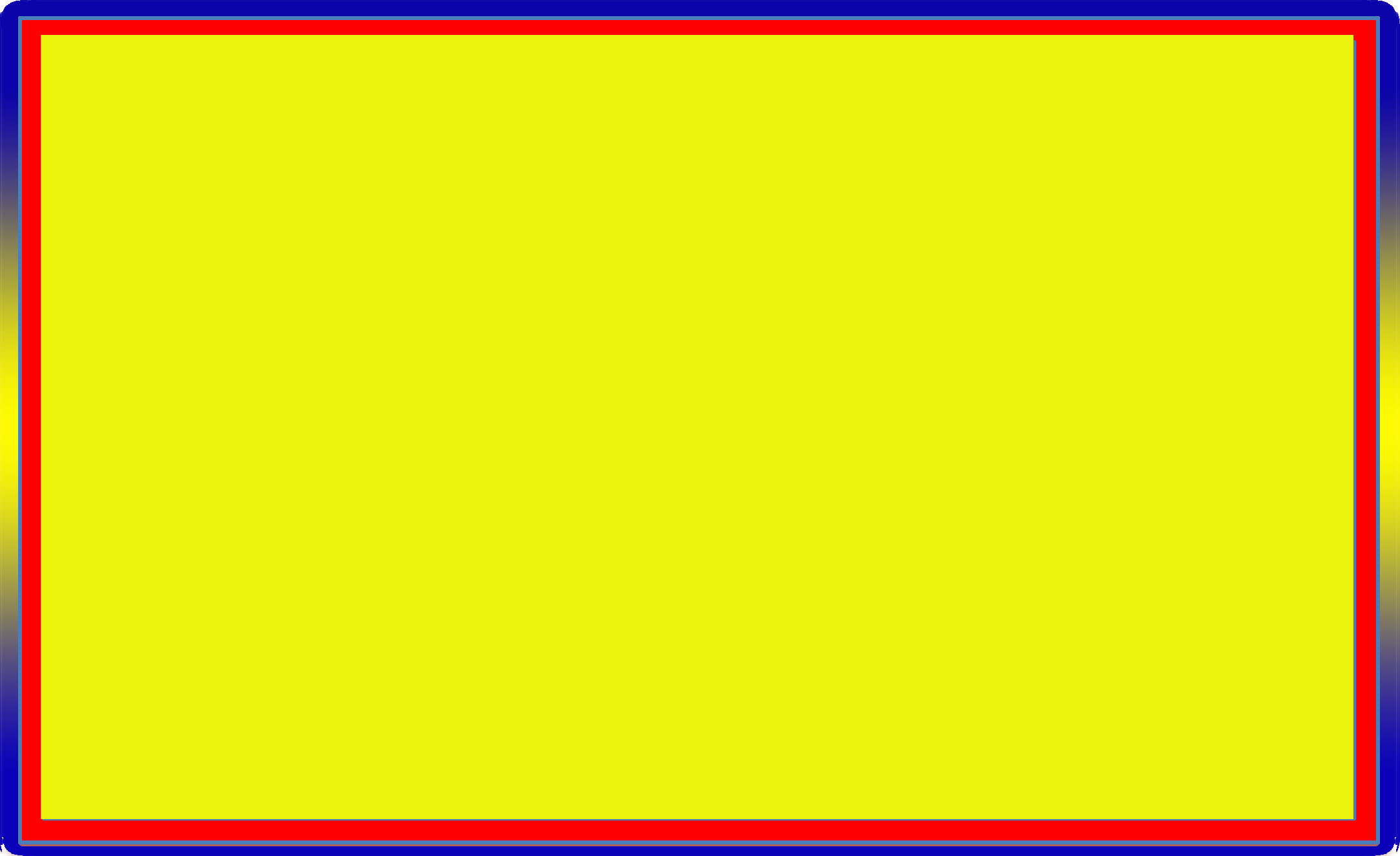 মুল্যায়ন
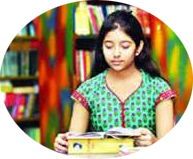 কোন যুগে কাগজী ও ধাতব মুদ্রার  প্রচলন হয়?
 ব্যবসায়ের ক্রমবিকাশের ধারা কয়টি?
কী বিনিময় করেও মানুষের প্রয়োজন মিটানো সম্ভব হয়নি?
উত্তর : মধ্যযুগে
উত্তর : ৩টি।
উত্তর : পণ্য।
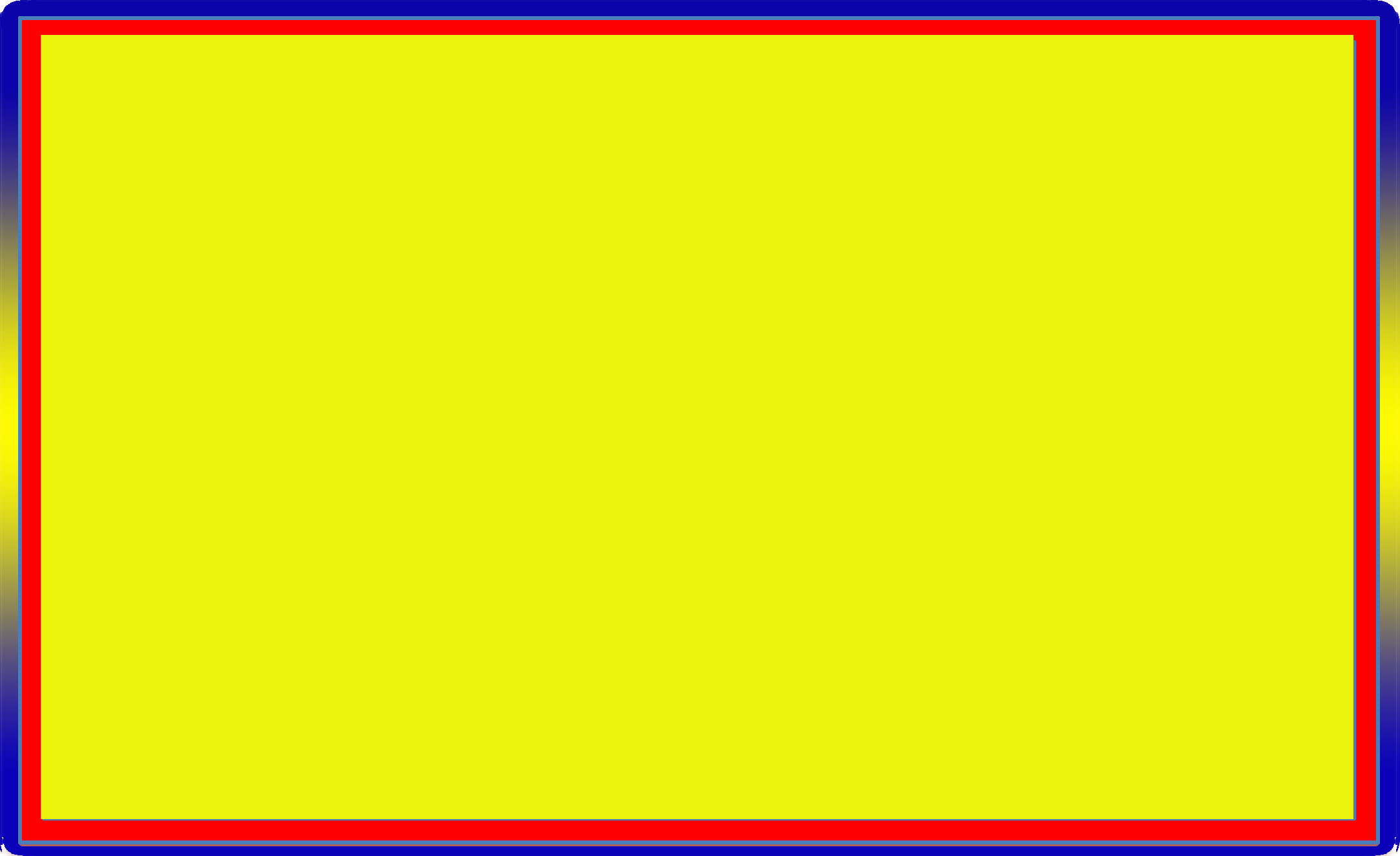 বাড়ির কাজ
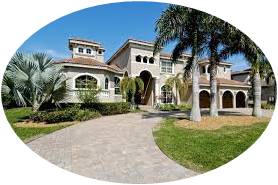 ১. প্রশ্ন : ব্যবসায় কাকে বলে?উত্তর :সাধারণত মুনাফা অর্জনের লক্ষ্যে পরিচালিত অর্থনৈতিক কর্মকাণ্ডকে ব্যবসায় বলে।
২. প্রশ্ন : ব্যবসায়ের মাধ্যমে কী সৃষ্টি হয়?উত্তর :কর্মসংস্থান।
৩. প্রশ্ন :. ব্যবসায়ের উদ্ভব হয় কাকে ঘিরে ?উত্তর :অর্থনৈতিক কর্মকাণ্ড ঘিরে।
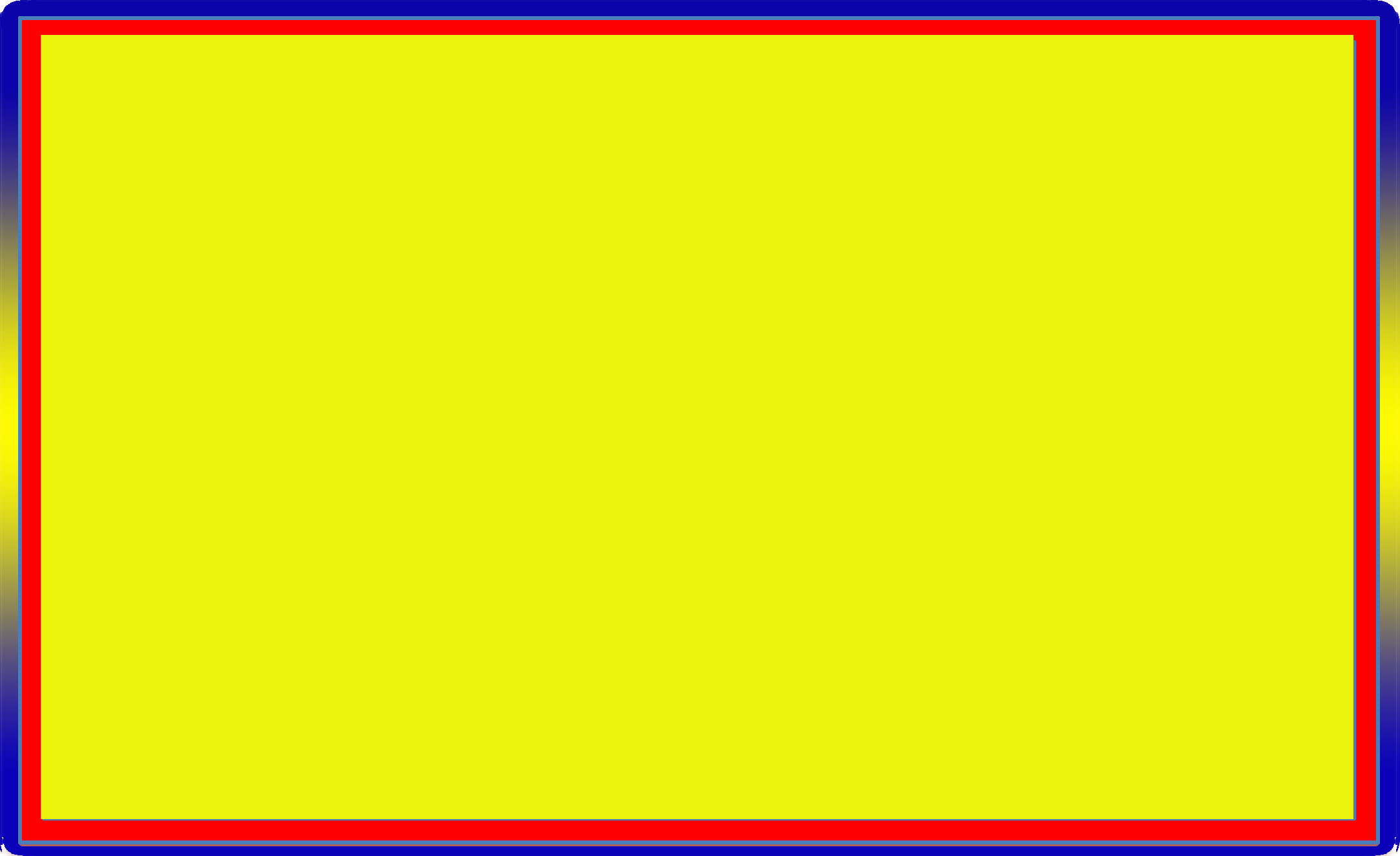 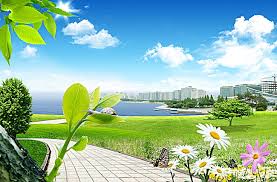 ক্লাসের সবাইকে ধন্যবাদ জানিয়ে শেষ করছি